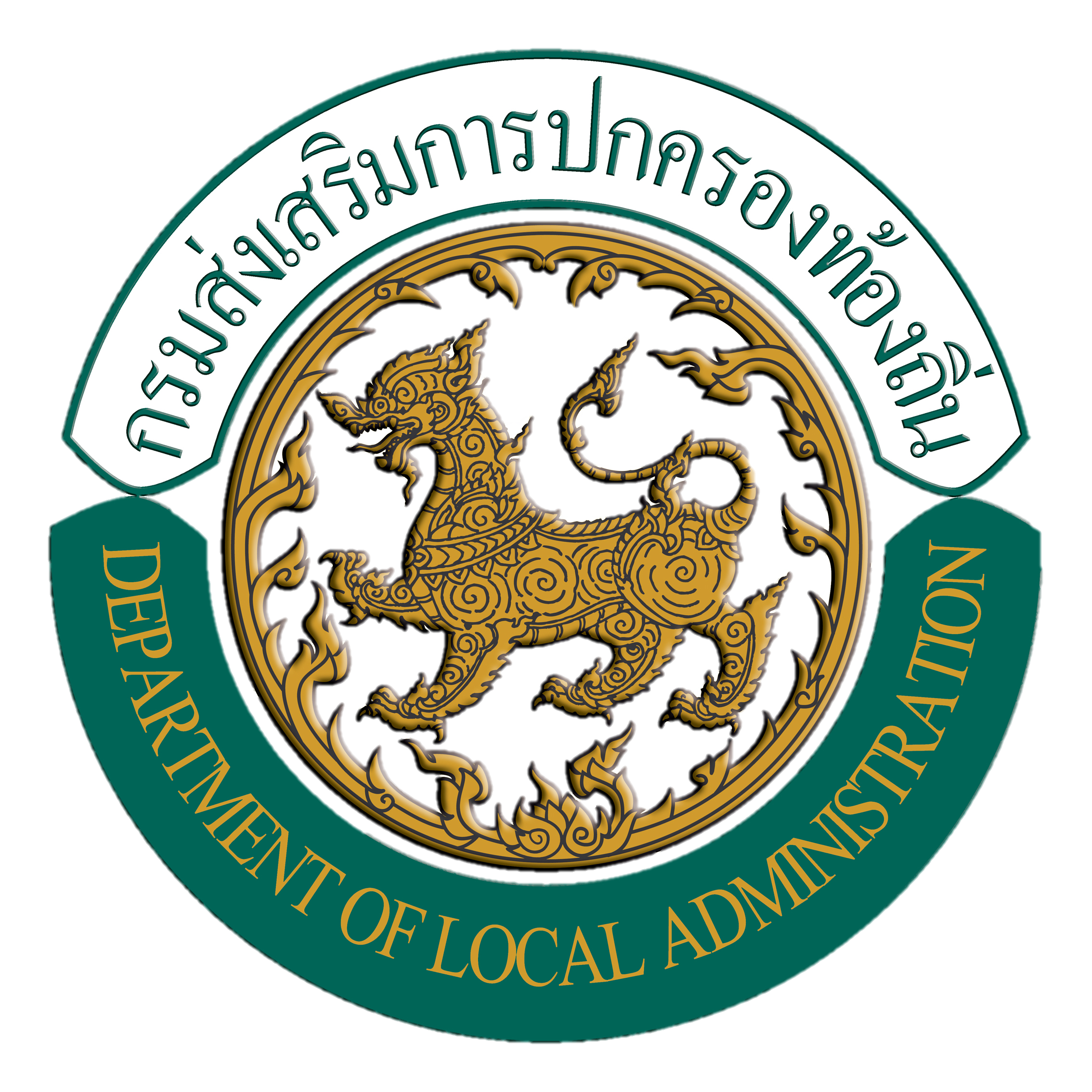 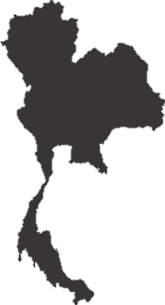 ยุทธศาสตร์ชาติ ๒๐ ปี : กรอบการพัฒนาระยะยาว
เพื่อให้บรรลุวิสัยทัศน์ “ประเทศไทยมีความมั่นคง  มั่นคั่ง  ยั่งยืน เป็นประเทศที่พัฒนาแล้ว ด้วยการพัฒนาตามหลักปรัชญาของเศรษฐกิจพอเพียง ”
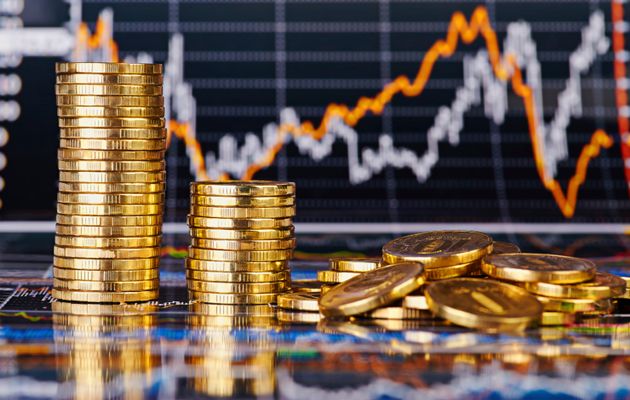 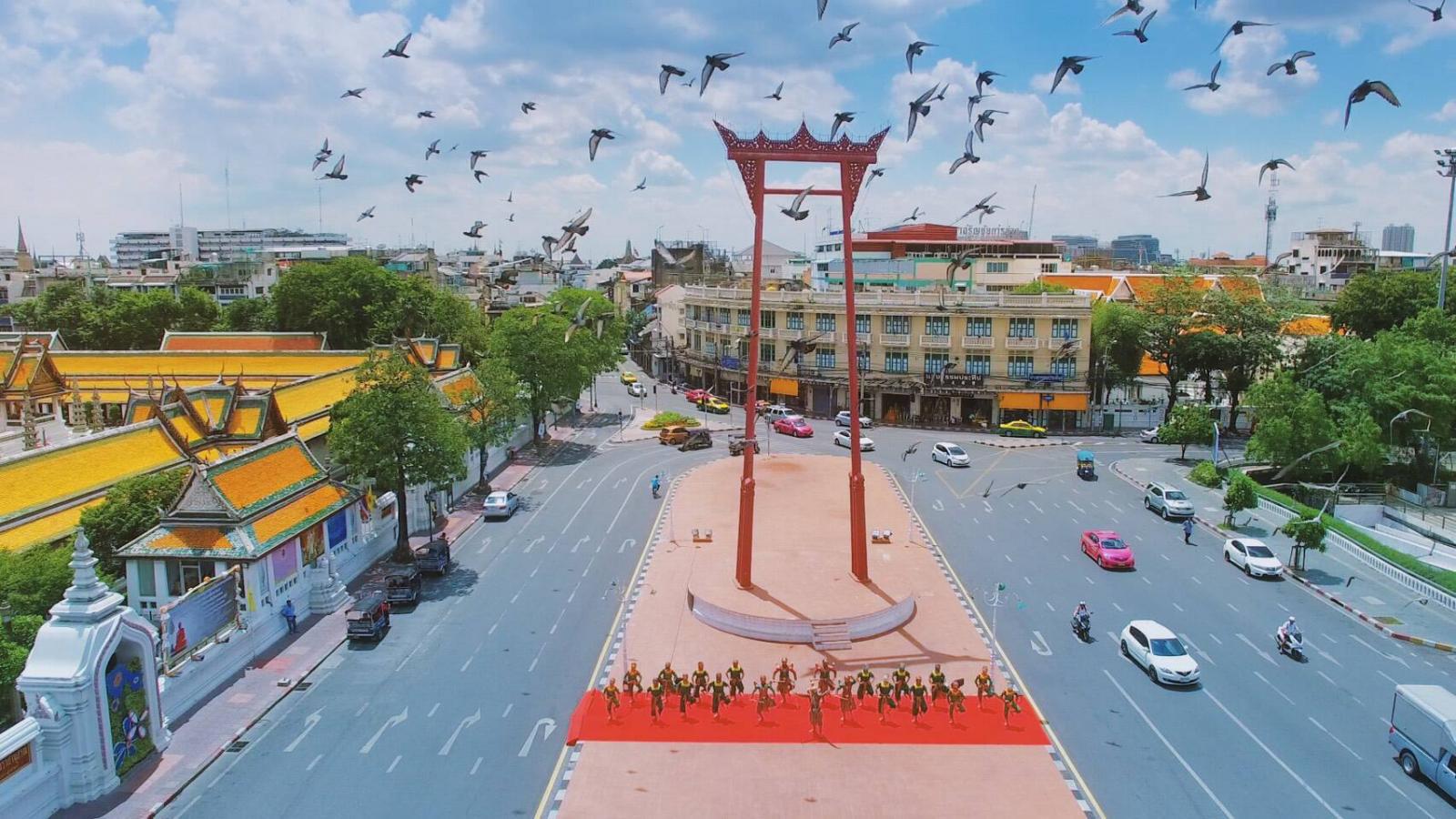 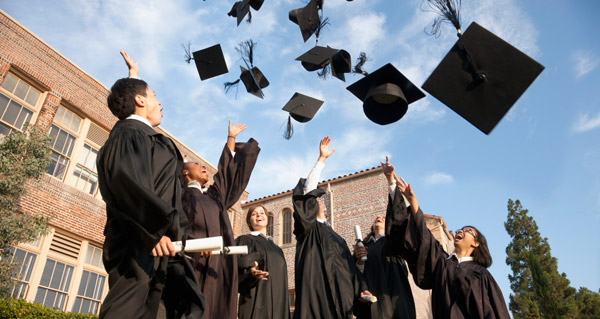 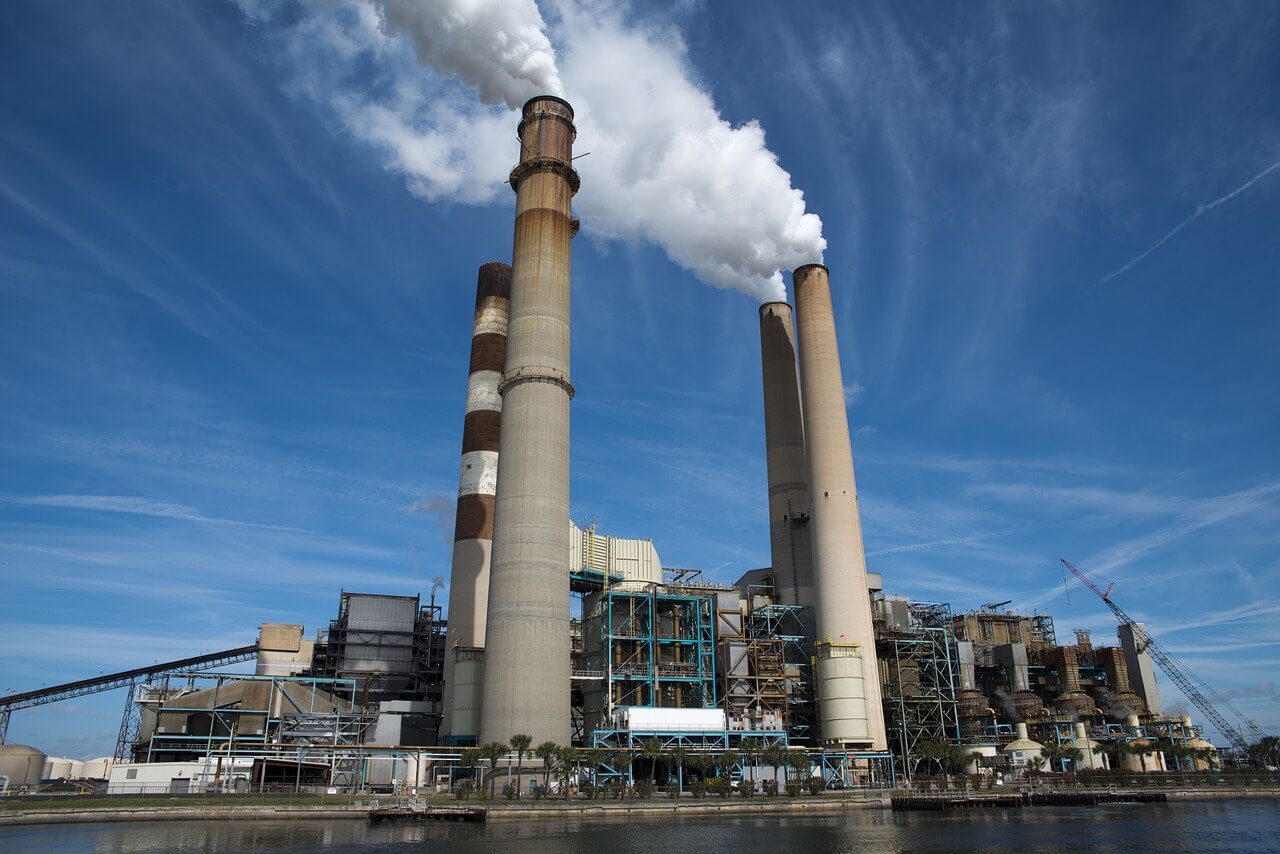 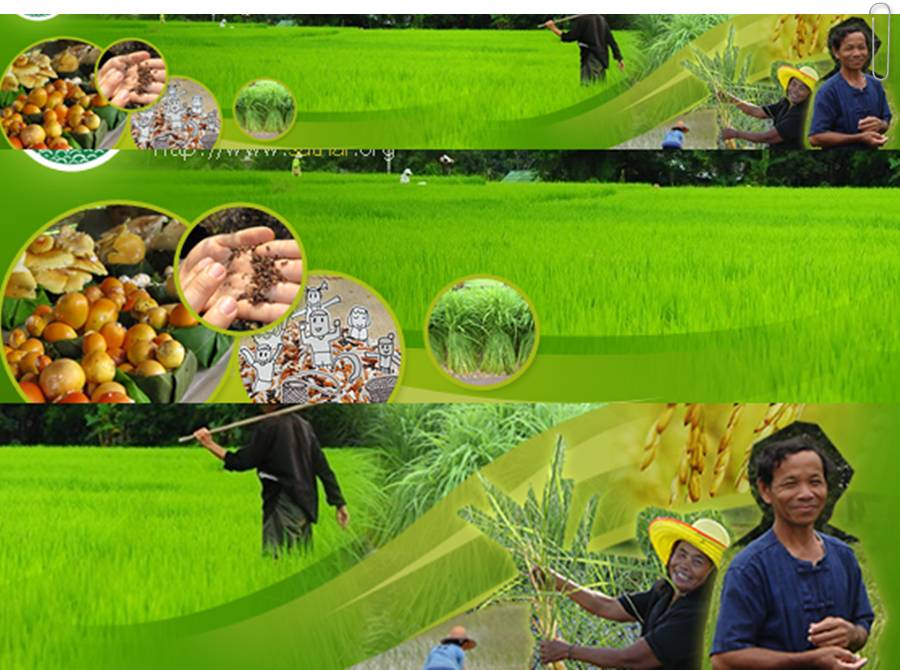 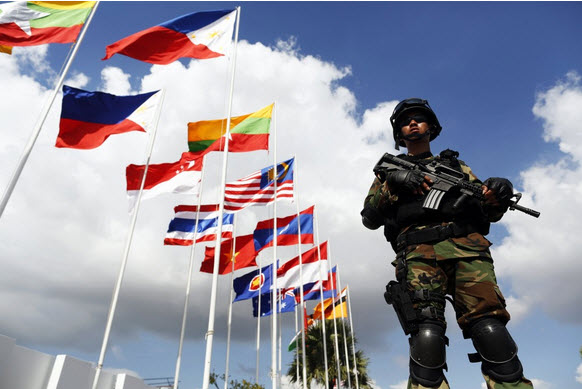 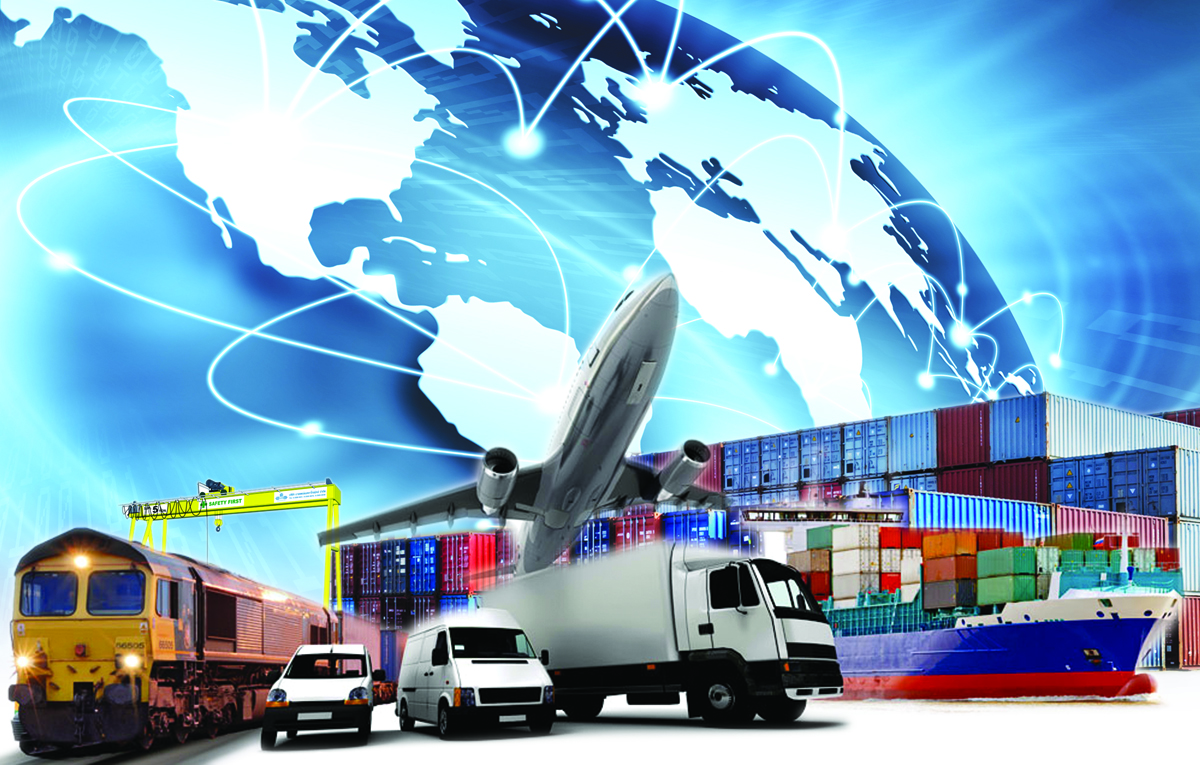 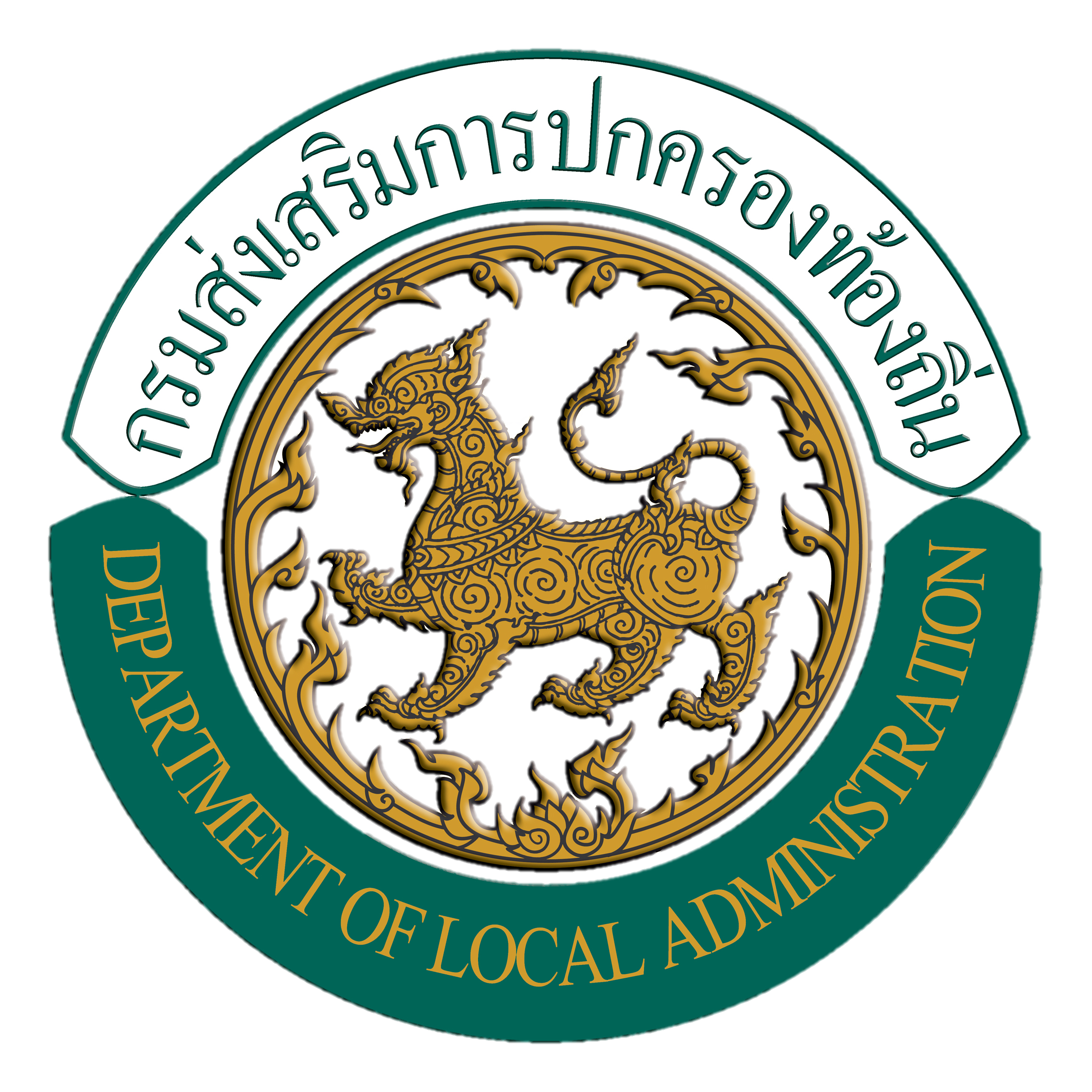 ความมั่นคง
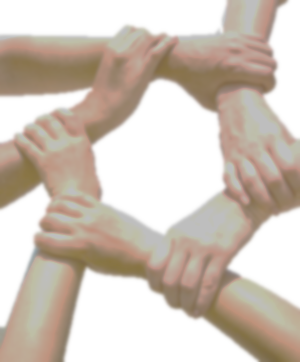 ความมั่นคงปลอดภัยจากการเปลี่ยนแปลงทั้งภายในและภายนอกประเทศ


 ความมั่นคงในมิติเศรษฐกิจ  สังคม  สิ่งแวดล้อม  และการเมือง
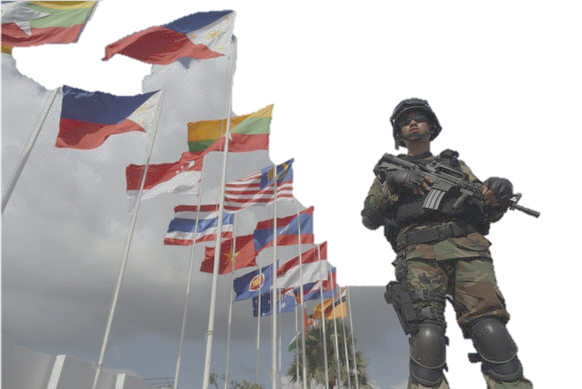 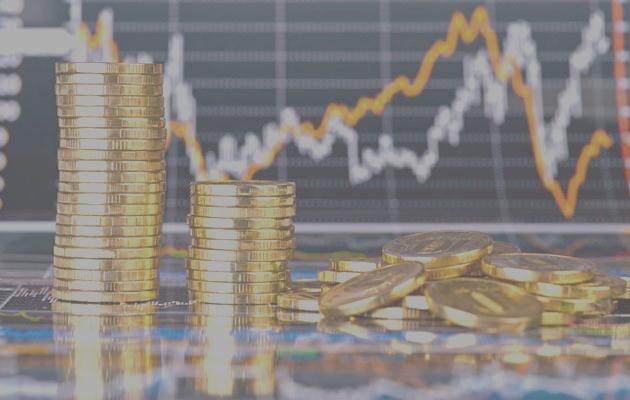 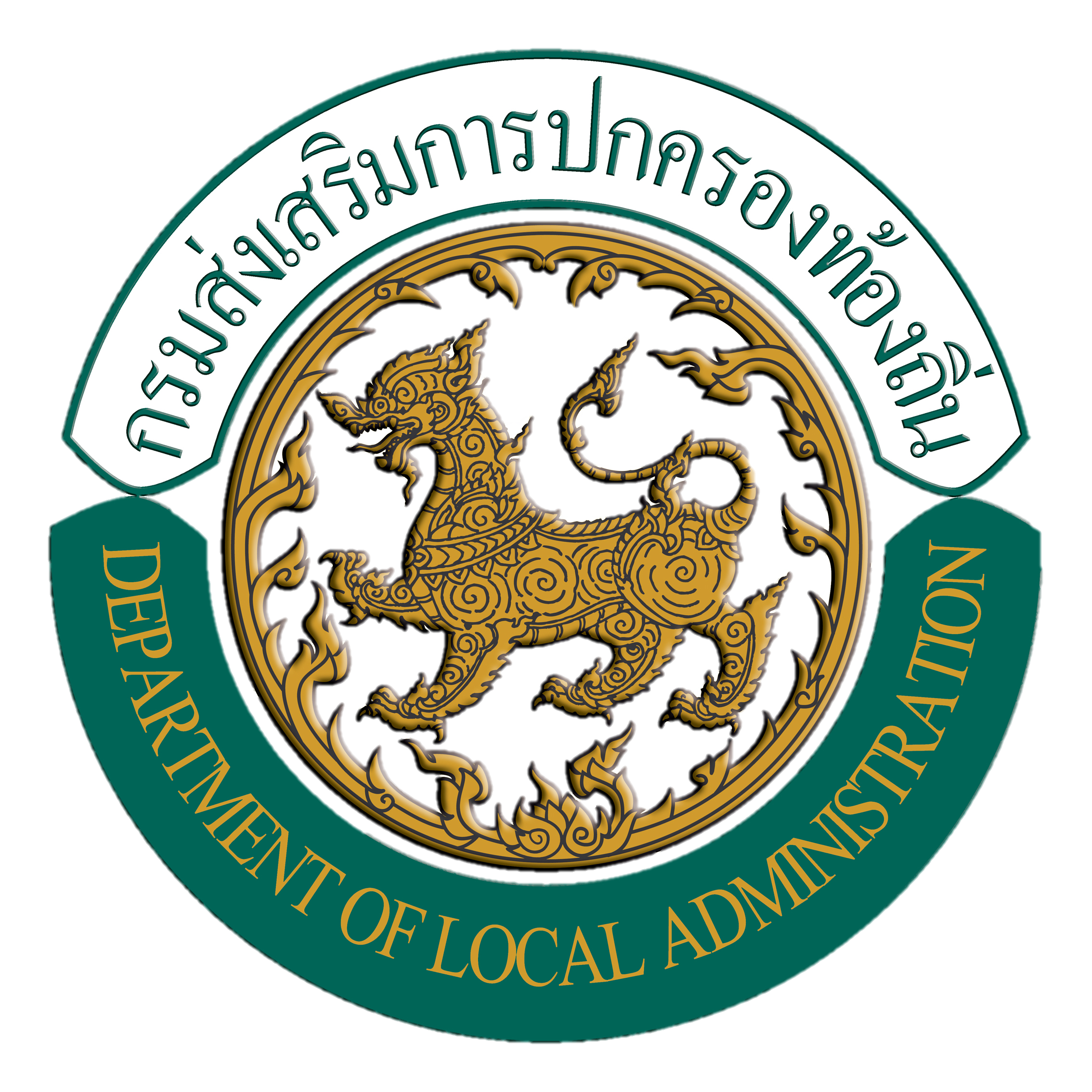 ความมั่งคั่ง
ต้องมีการขยายตัวของเศรษฐกิจอย่างต่อเนื่อง เพื่อยกระดับเป็นประเทศที่มีรายได้สูง

 เศรษฐกิจของประเทศต้องมีความสามารถในการแข่งขันที่สูงขึ้น  ทั้งจากภายในและภายนอกประเทศ

 สร้างฐานเศรษฐกิจและสังคมในอนาคต
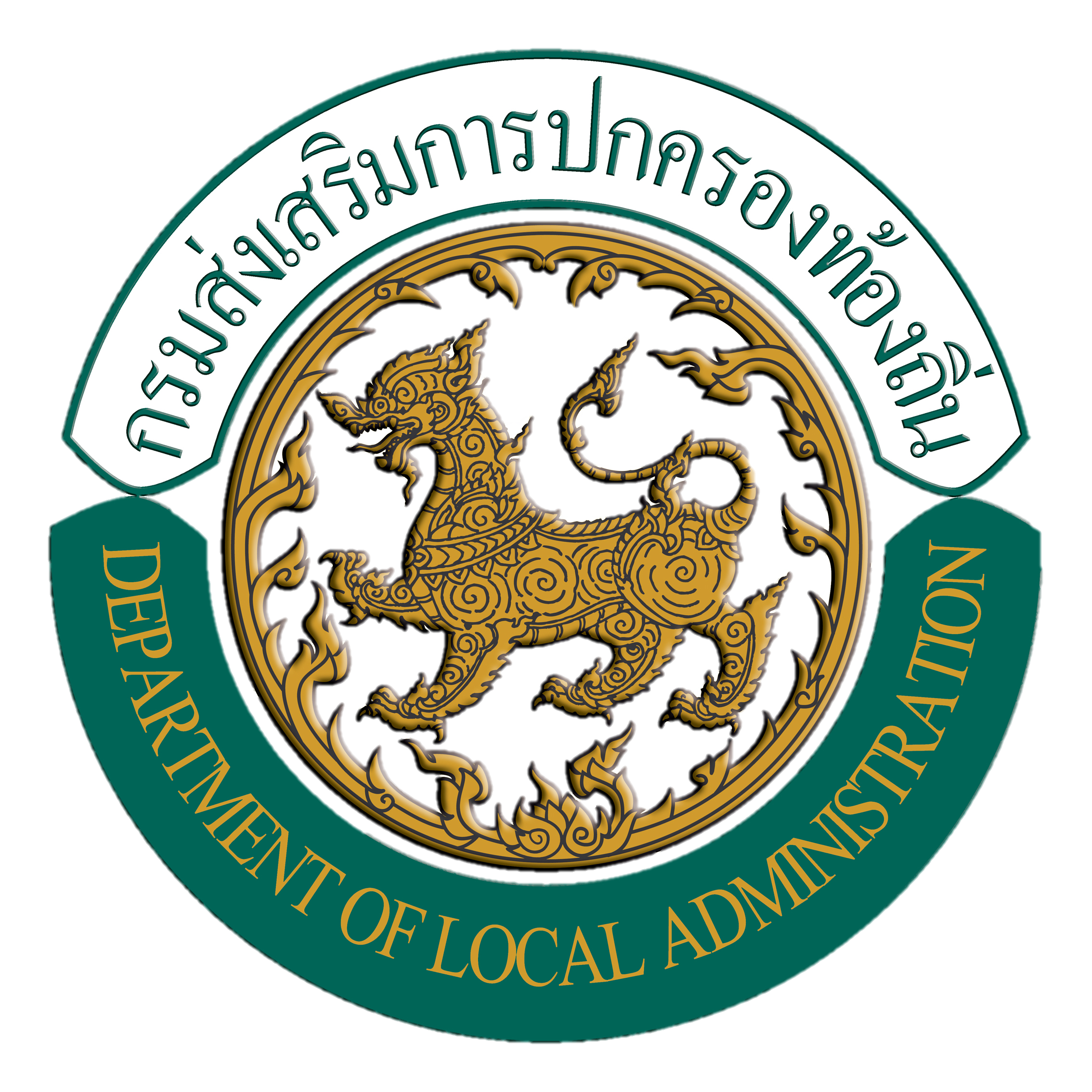 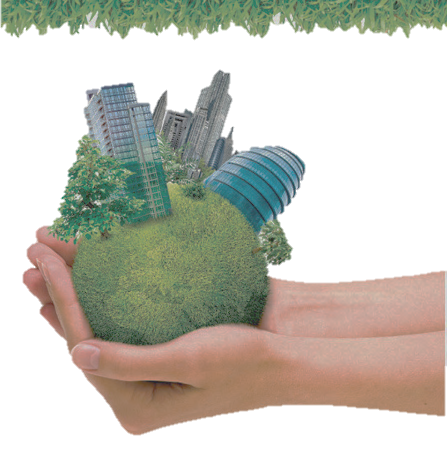 ความยั่งยืน
แผนพัฒนาจะต้องสร้างคุณภาพชีวิตที่ดีขึ้นอย่างต่อเนื่องให้ประชาชน

ประชาชนทุกภาคส่วนต้องยึดถือและปฏิบัติตามปรัชญาของเศรษฐกิจพอเพียง

การเจริญเติบโตทางเศรษฐกิจต้องใช้ทรัพยากรอย่างคุ้มค่า  มีประสิทธิภาพ และเกิดผลประโยชน์แก่ส่วนรวมมากที่สุด
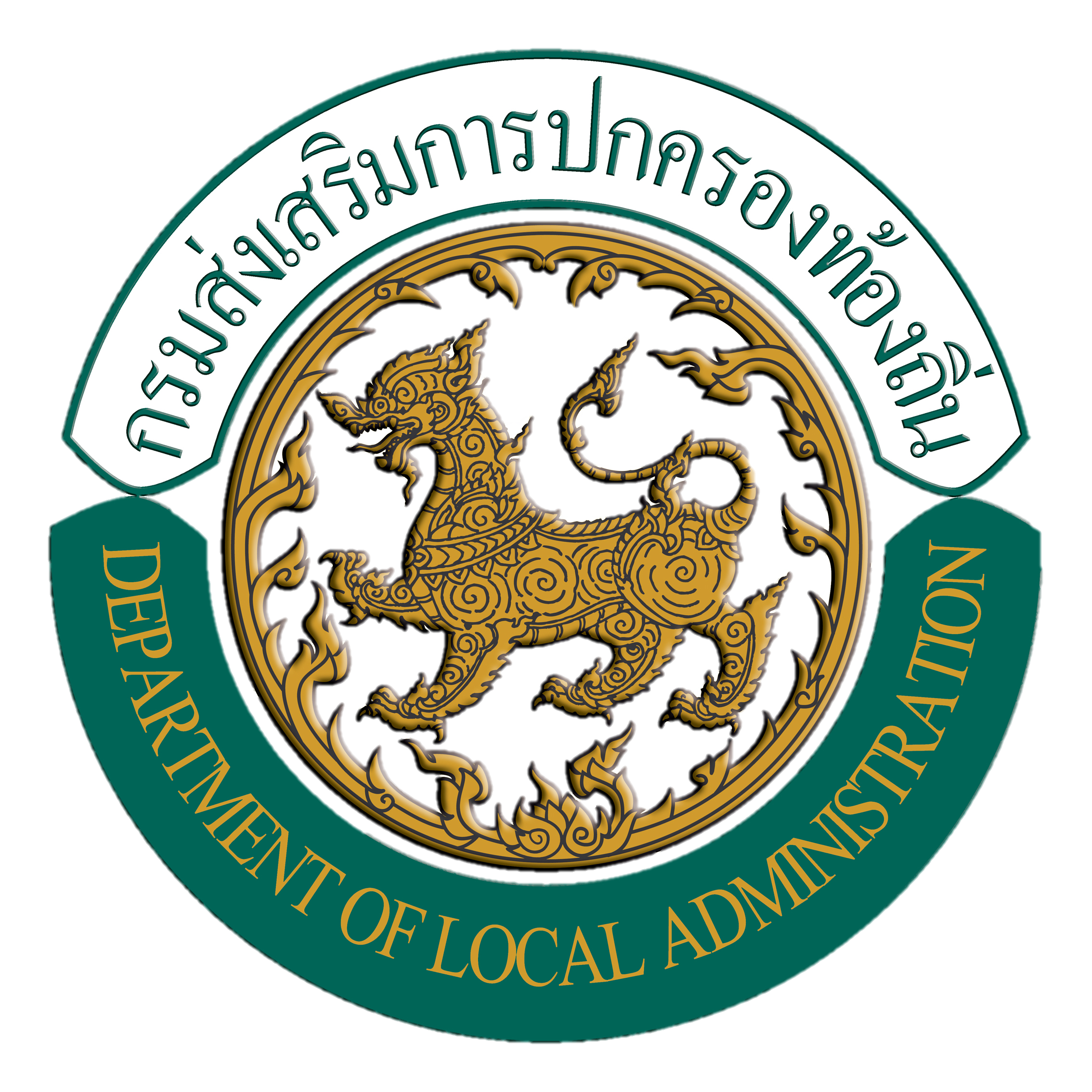 เป้าหมายของยุทธศาสตร์ชาติ ๒๐ ปี
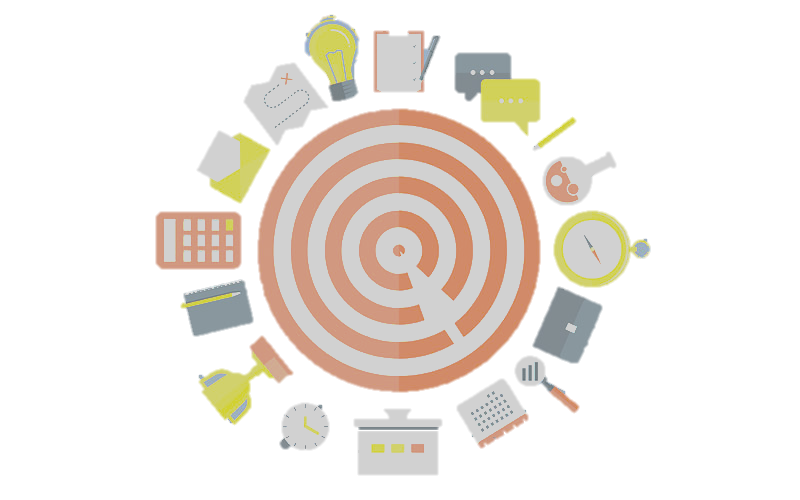 ต้องบรรลุเป้าหมายต่างๆ ทุก ๕ ปี เพื่อติดตามผลพัฒนาประเทศ
เป้าหมาย ๕ ปีแรก :  เศรษฐกิจ และสังคมไทยมีการพัฒนาอย่างมั่นคง และยั่งยืน โดยใช้ยุทธศาสตร์เชิงรุก
เป้าหมาย ๑๐ ปี  :  ระบบเศรษฐกิจเป็นชาติการค้า ทั้งภาคเกษตร อุตสาหกรรม บริหาร รัฐวิสาหกิจ ต้องตอบสนองได้ทันต่อการเปลี่ยนแปลงของเทคโนโลยีก้าวกระโดด
เป้าหมาย ๑๕ ปี :  ประชากรมีคุณภาพ และมีศักยภาพในการพัฒนาประเทศ สร้างความเท่าเทียมเพื่อลดความเลื่อมล้ำในสังคม
เป้าหมาย ๒๐ ปี :  เศรษฐกิจ และสังคมพัฒนาอย่างเป็นมิตรกับสิ่งแวดล้อม  ระบบราชการมีประสิทธิภาพ องค์กรปกครองส่วนท้องถิ่นมีอิสระมากขึ้น
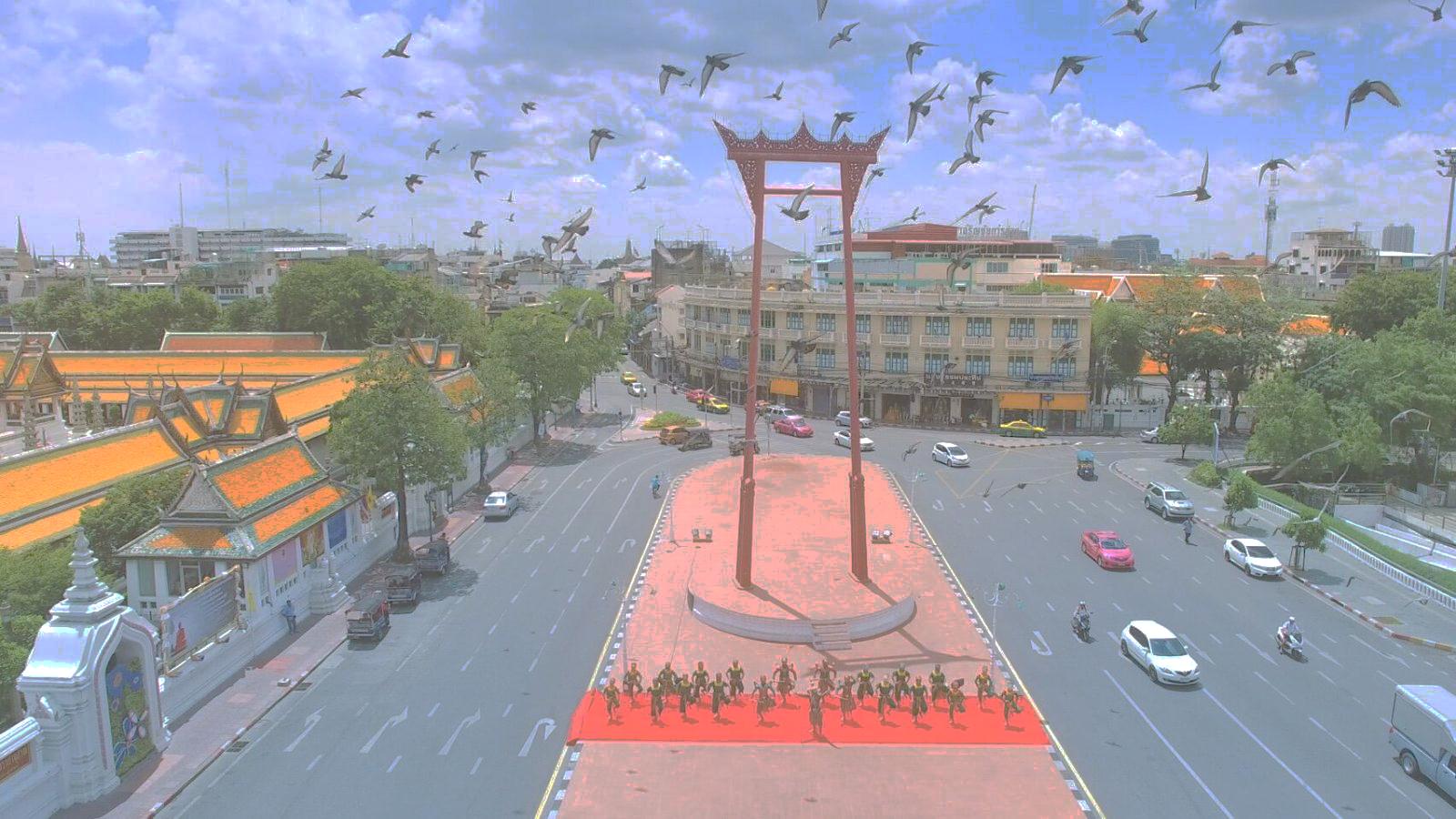 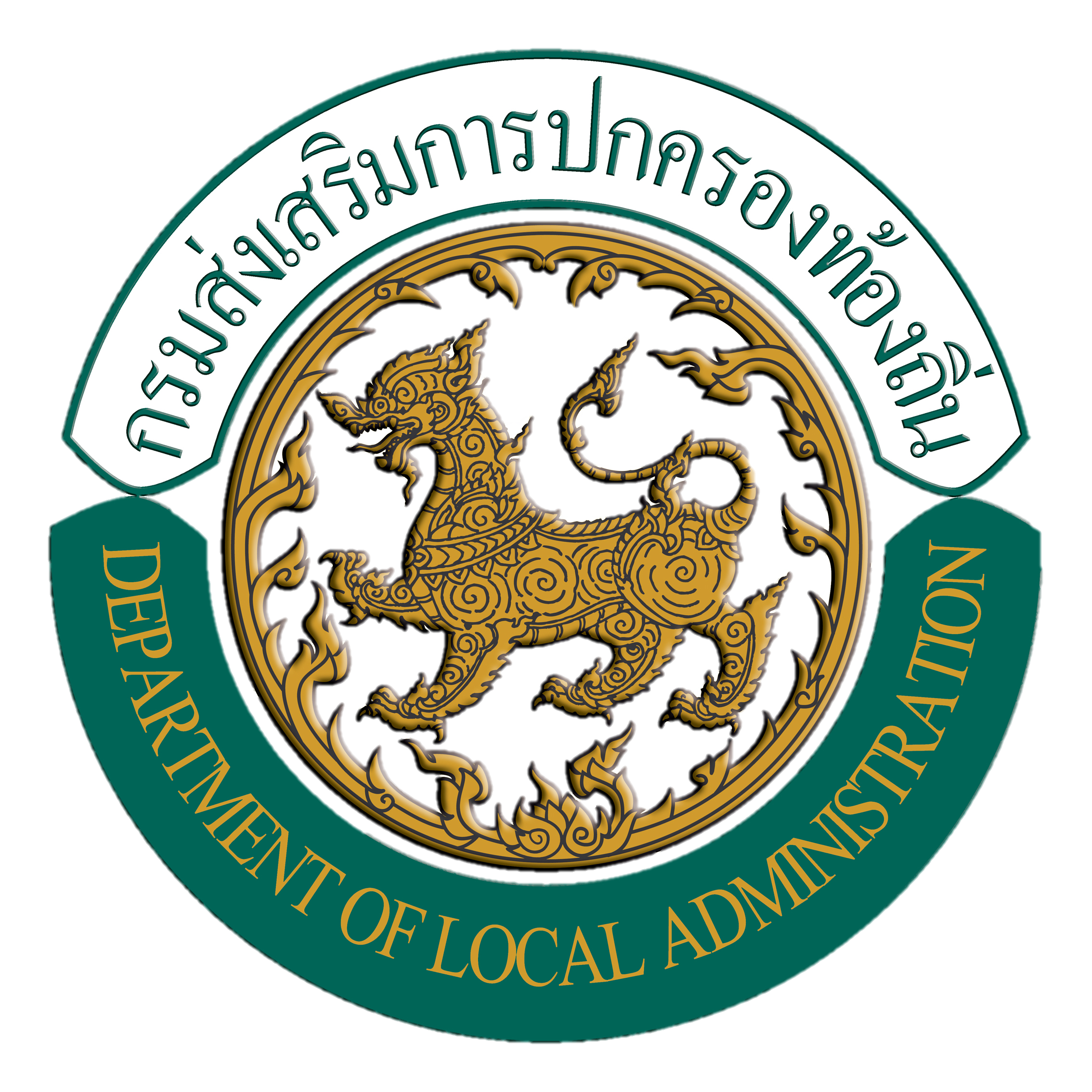 ที่มาของแนวคิดในการจัดทำยุทธศาสตร์ชาติ
มีแผนพัฒนาและแผนยุทธศาสตร์ที่หลากหลาย
 การพัฒนาประเทศ  ขาดความต่อเนื่อง
 การจัดสรรและการใช้งบประมาณแบบแยกส่วน
 การกำหนดอนาคตของชาติ  กระทำโดยภาครัฐเป็นส่วนใหญ่
 ประเทศพัฒนาแล้ว มีการกำหนดวิสัยทัศน์ ยุทธศาสตร์ชาติ
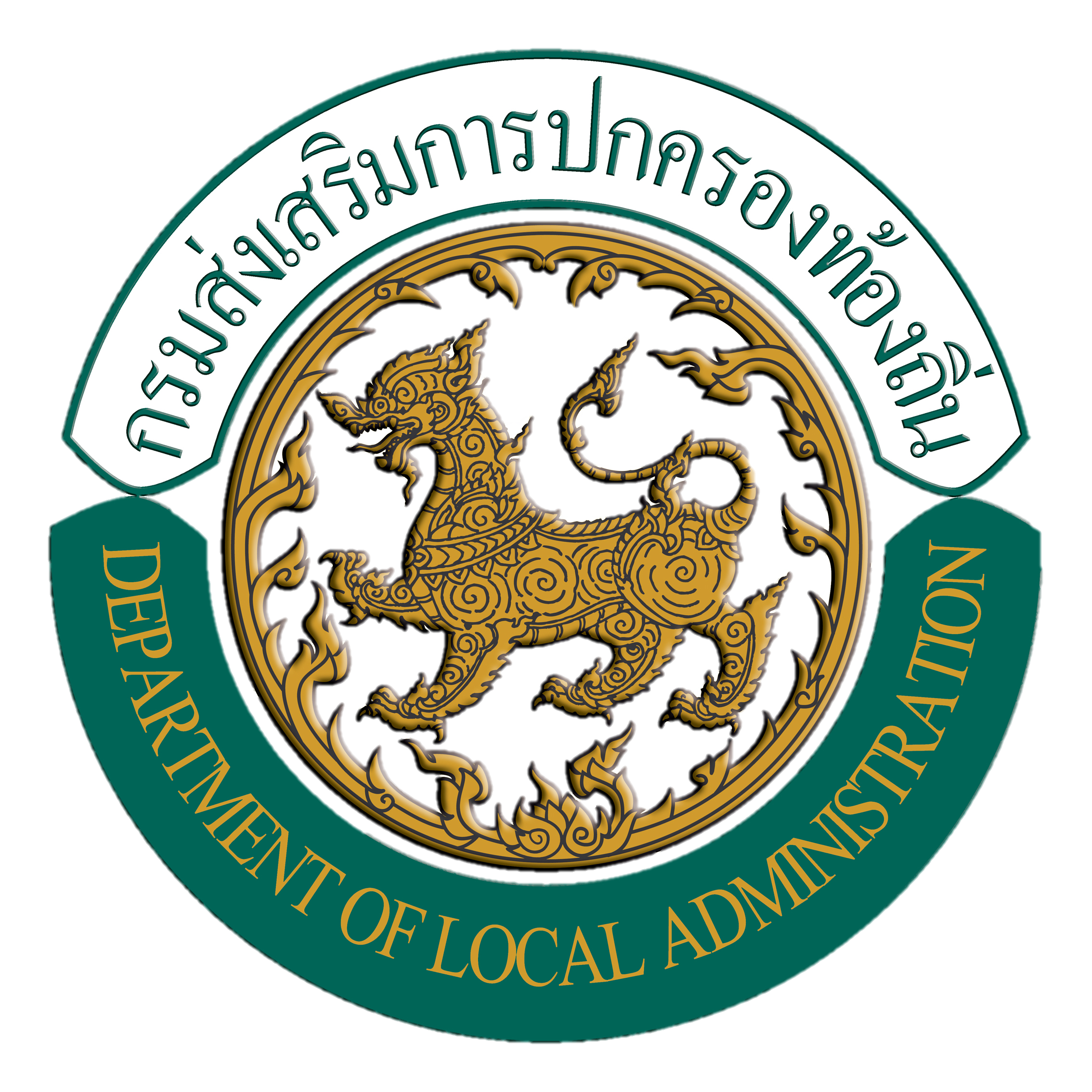 หลักการจัดทำยุทธศาสตร์ชาติ
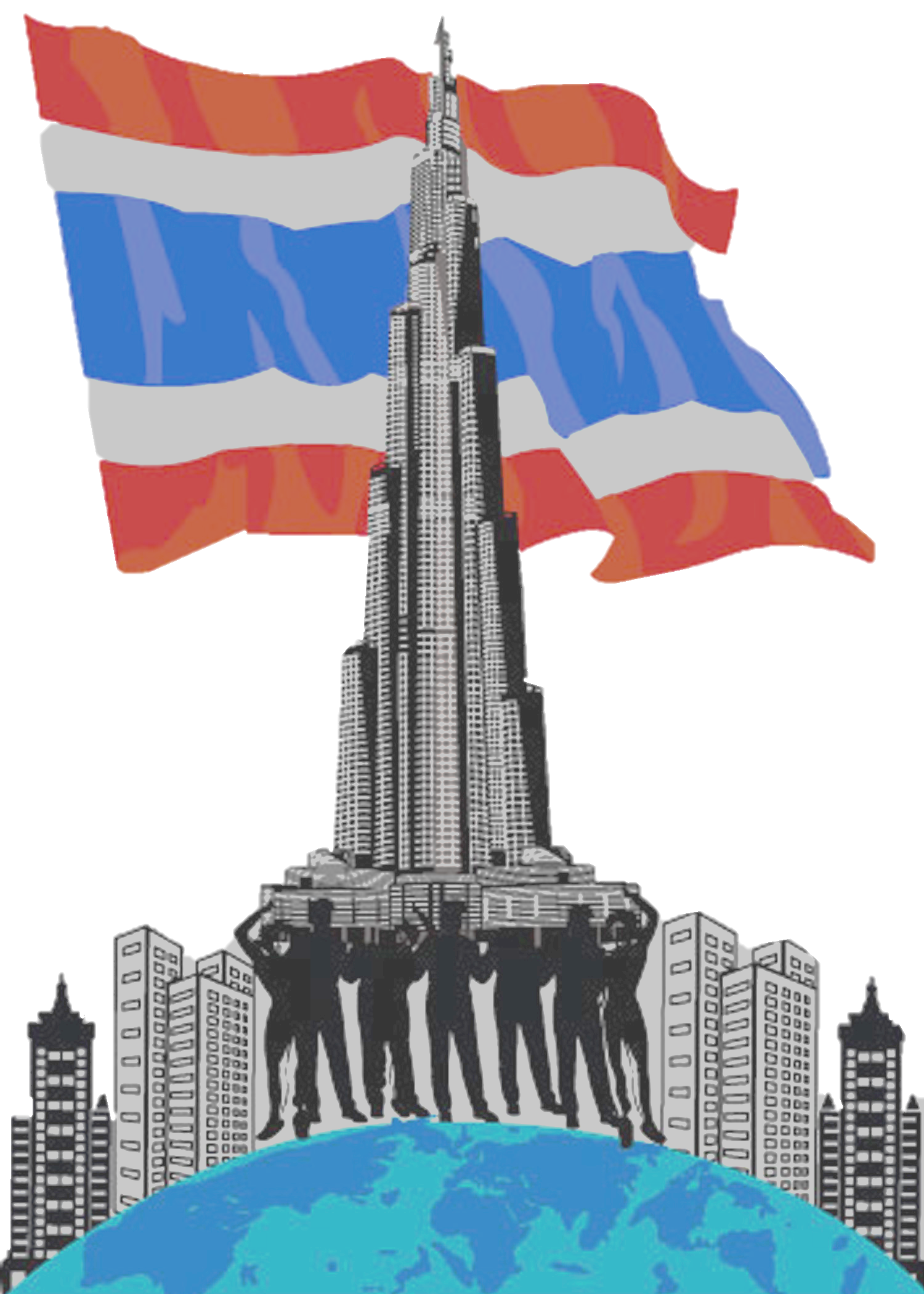 ๑. หลักวิชาการ และความเป็นสากล
๒. ลักษณะการพัฒนาและความสำเร็จในด้านต่างๆของประเทศที่พัฒนาแล้ว 
    เพื่อนำมาเป็นแบบแผนในการพัฒนาประเทศอย่างเหมาะสม
๓. การมีส่วนร่วมของประชาชน และส่วนสำคัญที่จะทำให้รู้ว่าประชาชนไทย
    อยากเห็น “ ประเทศไทย ” เป็นอย่างไรในอนาคต
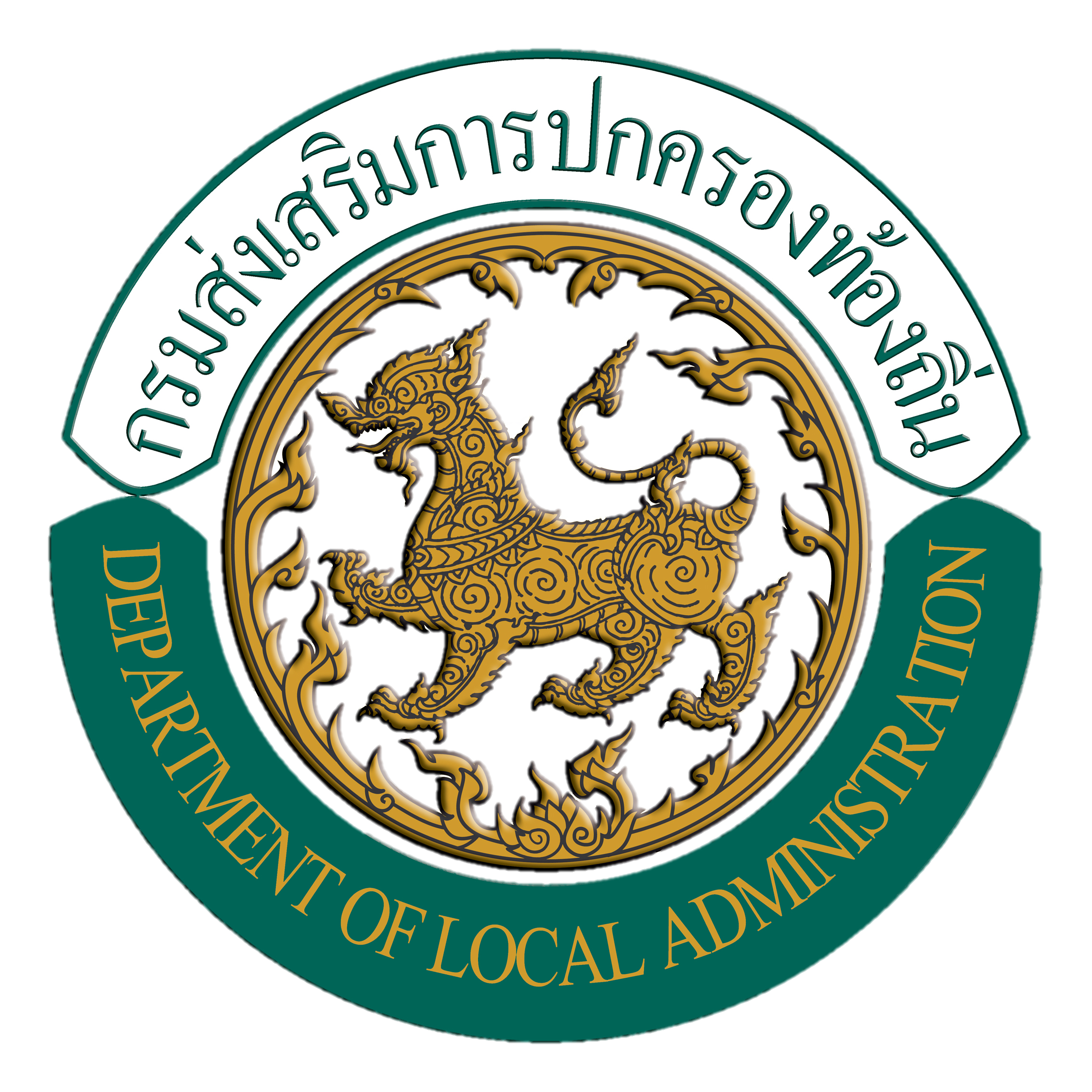 ยุทธศาสตร์ชาติแบ่งเป็น ๖ ด้าน
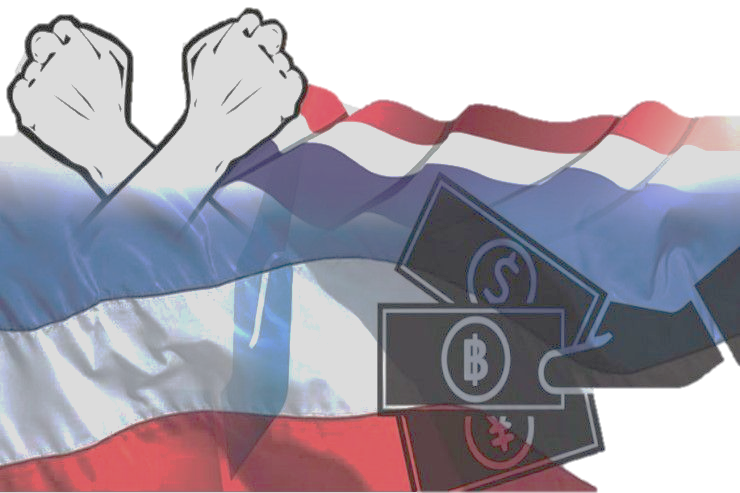 ๑.ยุทธศาสตร์ด้านความมั่นคง
	ประเด็นยุทธศาสตร์ :
รักษาความสงบภายในประเทศ
ป้องกันและแก้ไขปัญหาที่มีผลกระทบต่อความมั่นคง
พัฒนาศักยภาพของประเทศให้พร้อมเผชิญภัยคุกคามต่อความมั่นคง
เสริมสร้างความร่วมมือด้านความมั่นคงกับอาเซียนและนานาชาติ
พัฒนากลไกการบริหารจัดการความมั่นคงแบบบูรณาการ
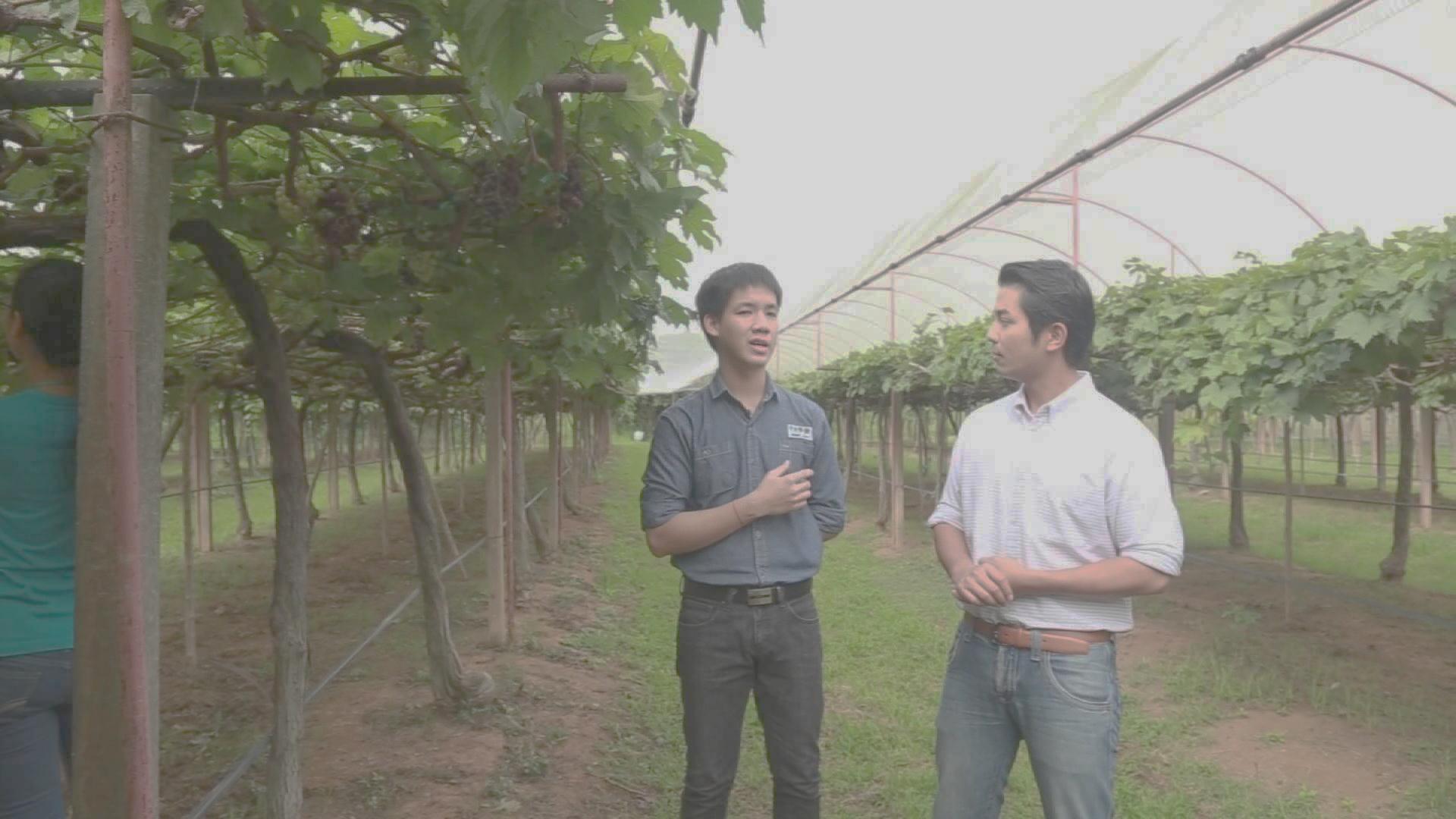 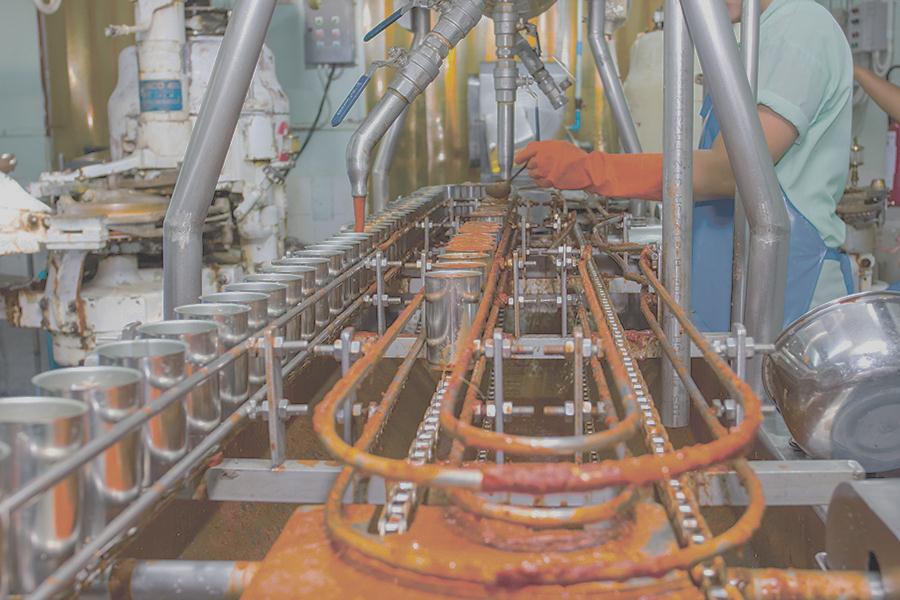 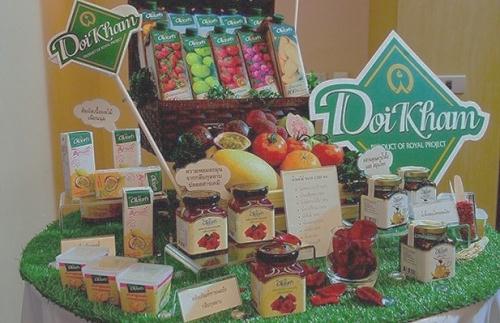 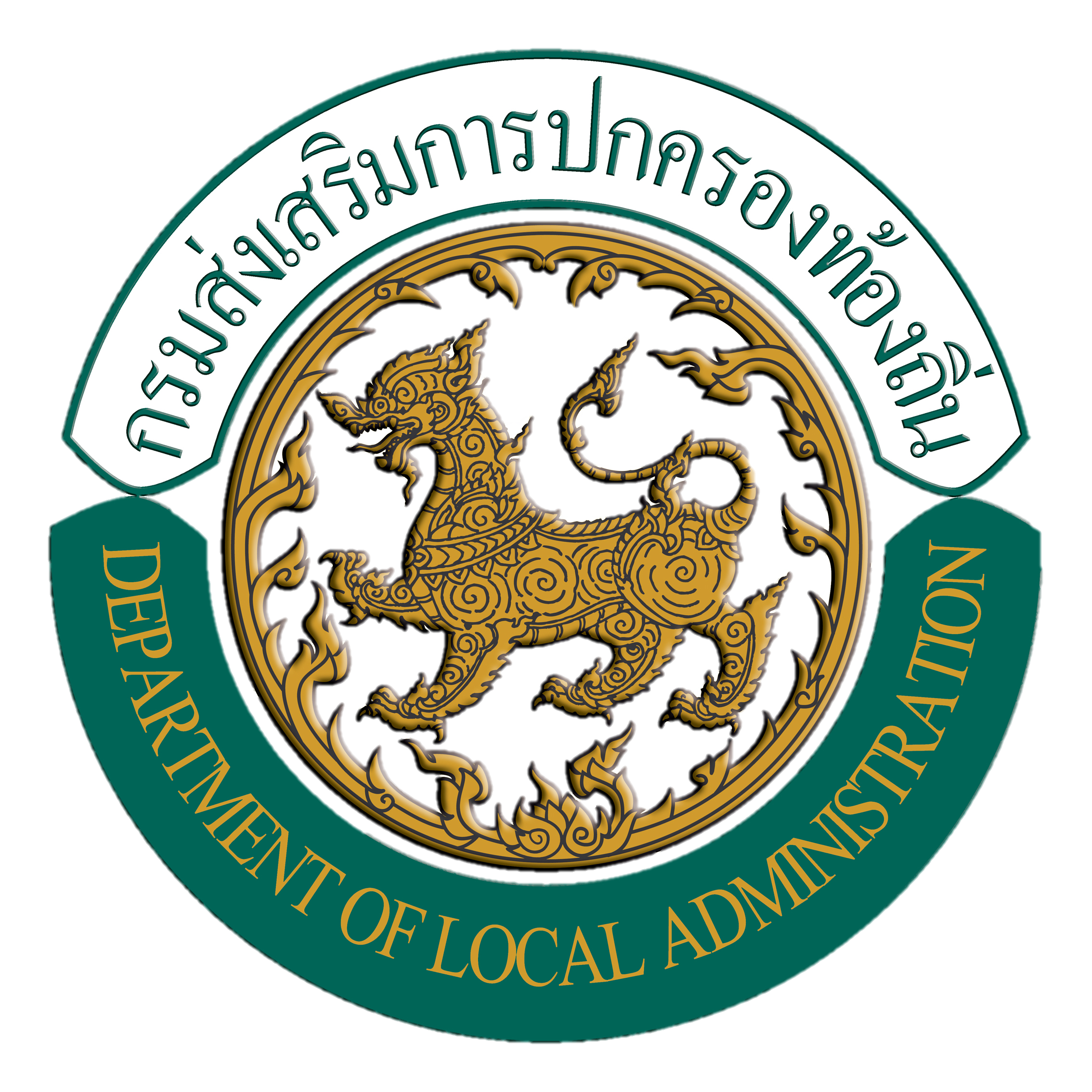 ๒. ยุทธศาสตร์ด้านการสร้างขีดความสามารถในการแข่งขัน 
                 ประเด็นยุทธศาสตร์ :
สร้างมูลค่าทางการเกษตร
อุตสาหกรรมและบริการที่ต่อเนื่องและครบวงจร
สร้างความหลากหลายด้านการท่องเที่ยว
เสริมสร้างเสถียรภาพทางเศรษฐกิจมหภาค และเชื่อมโยงโครงข่ายคมนาคมไร้รอยต่อ
 พัฒนาเศรษฐกิจบนพื้นฐานผู้ประกอบการยุคใหม่
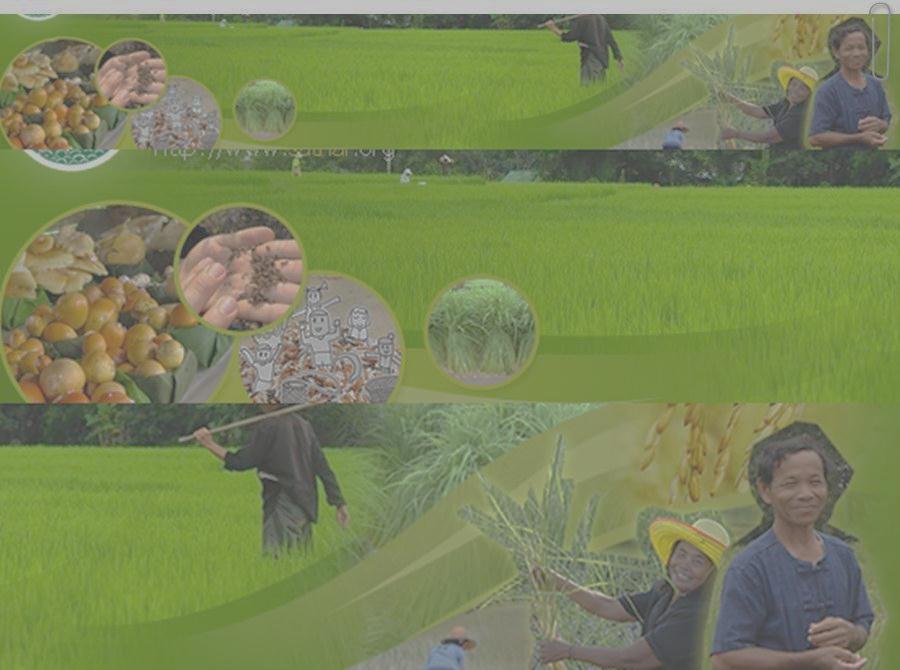 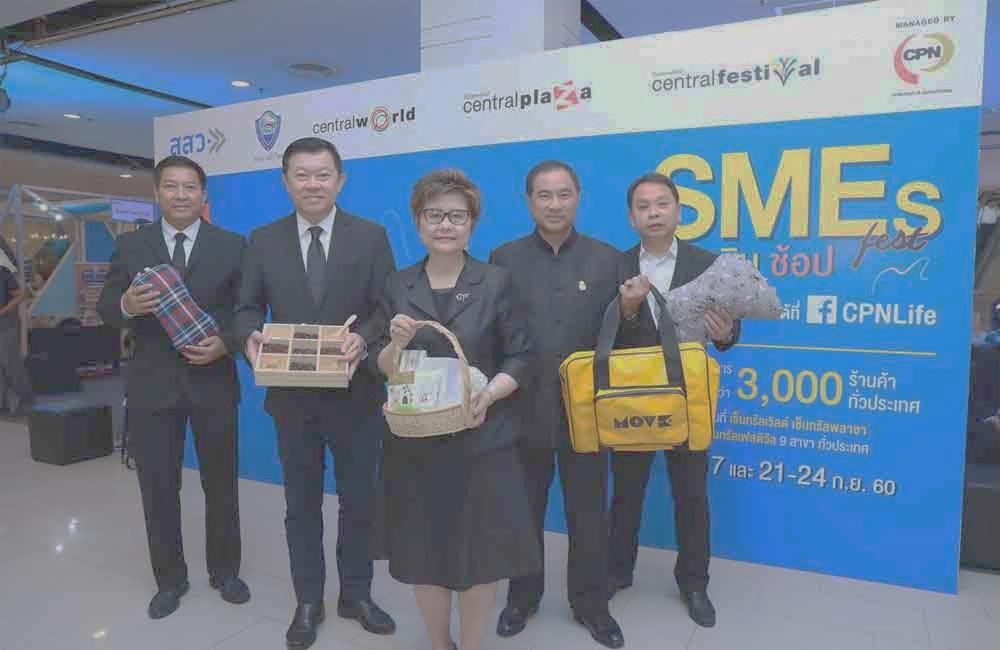 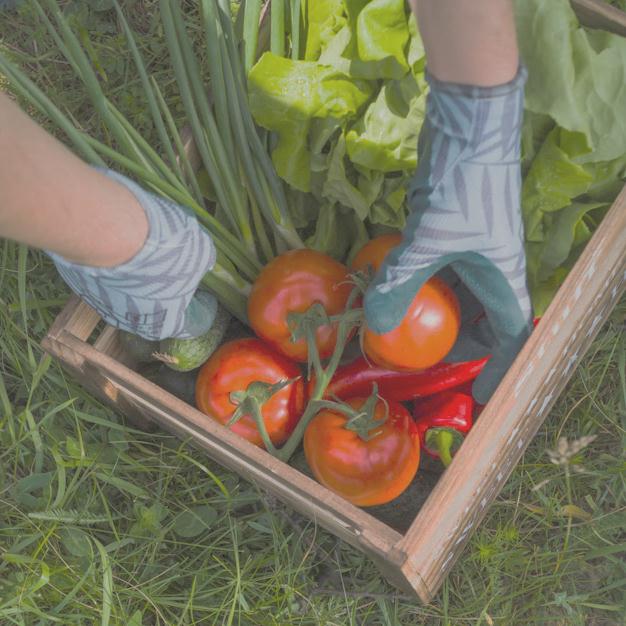 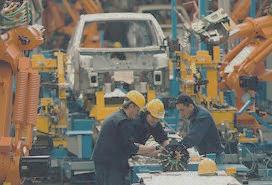 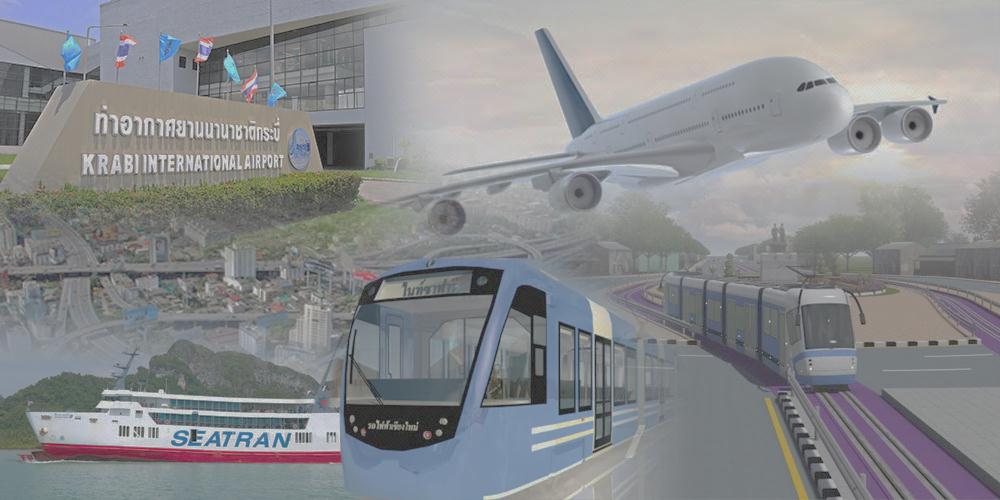 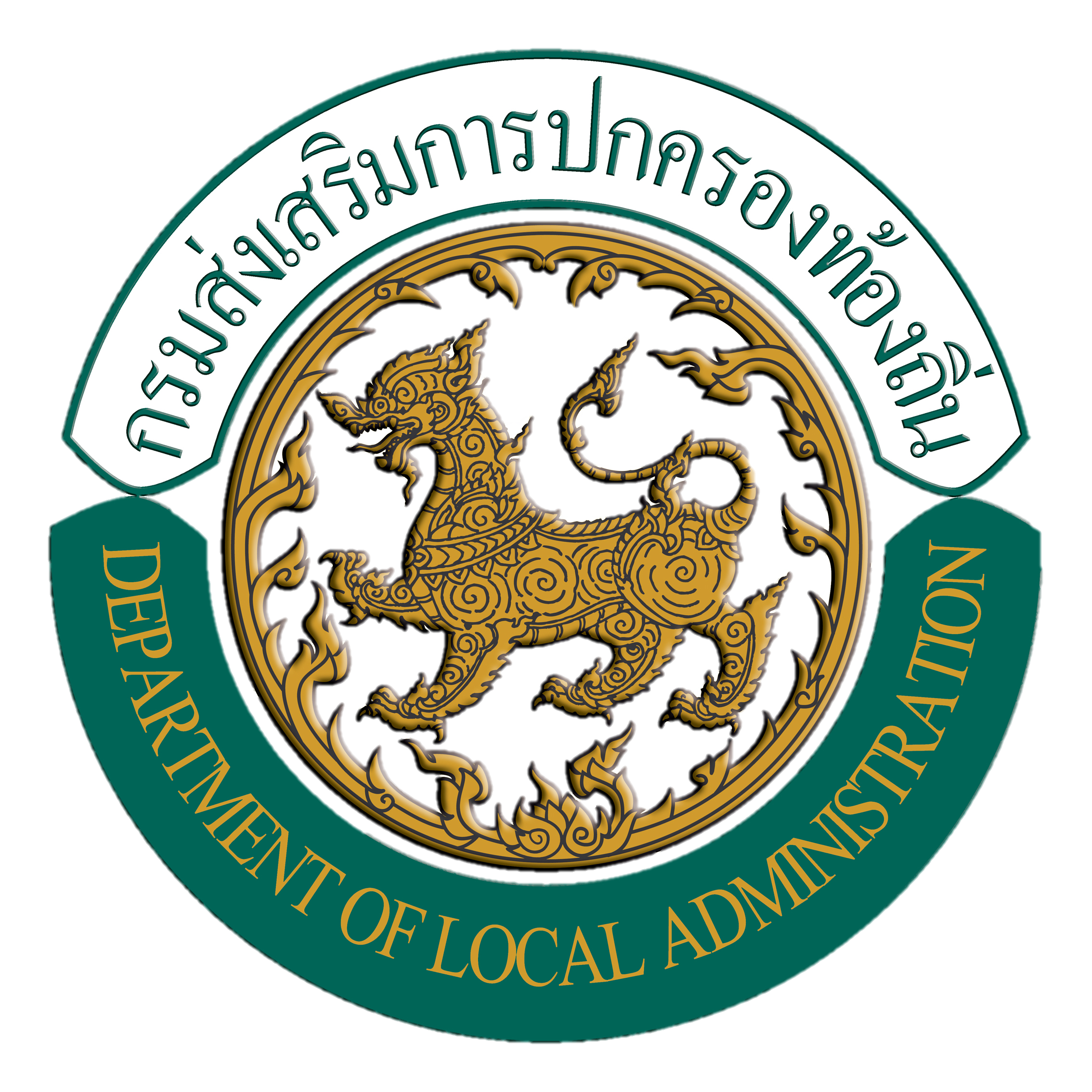 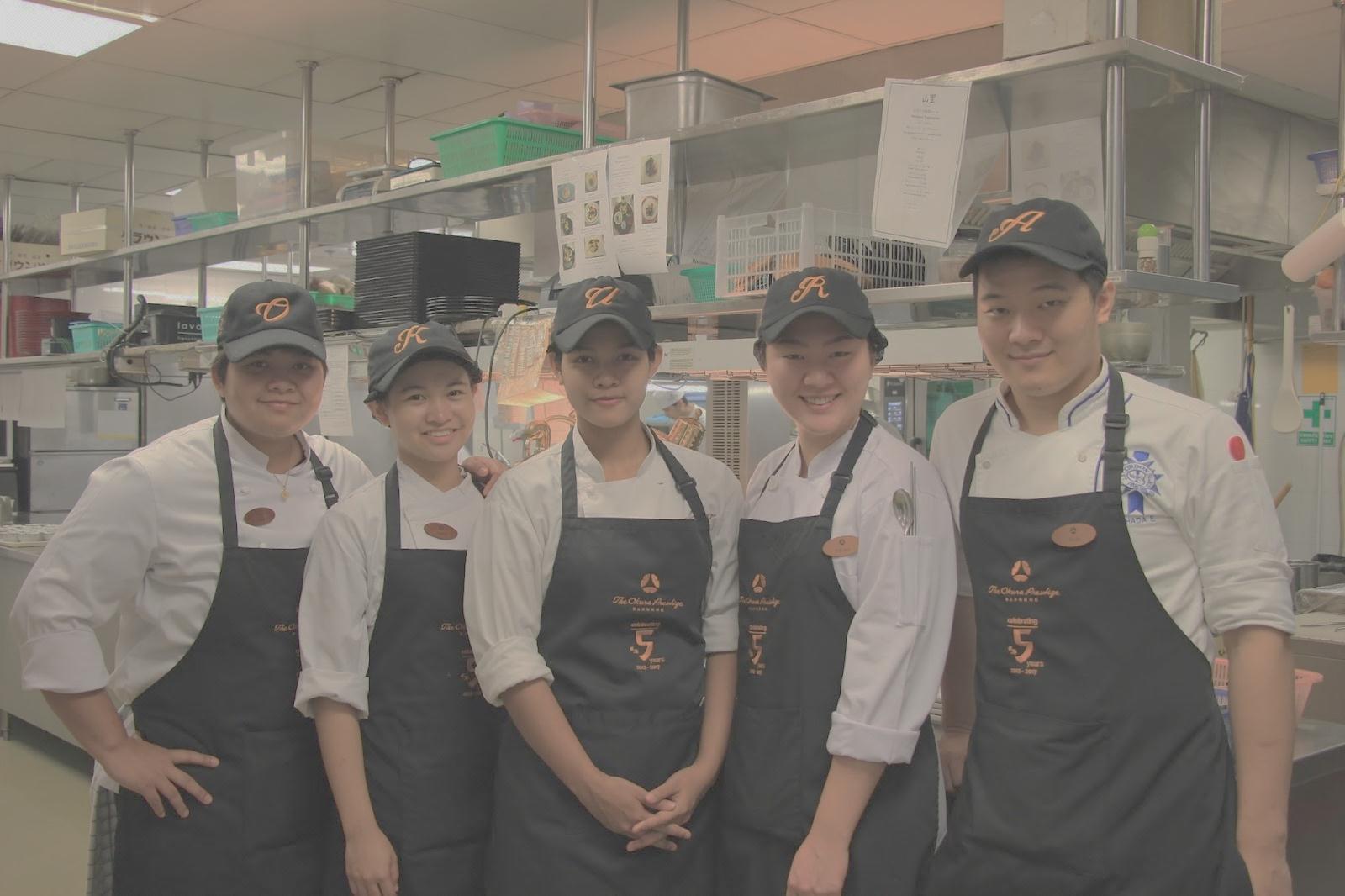 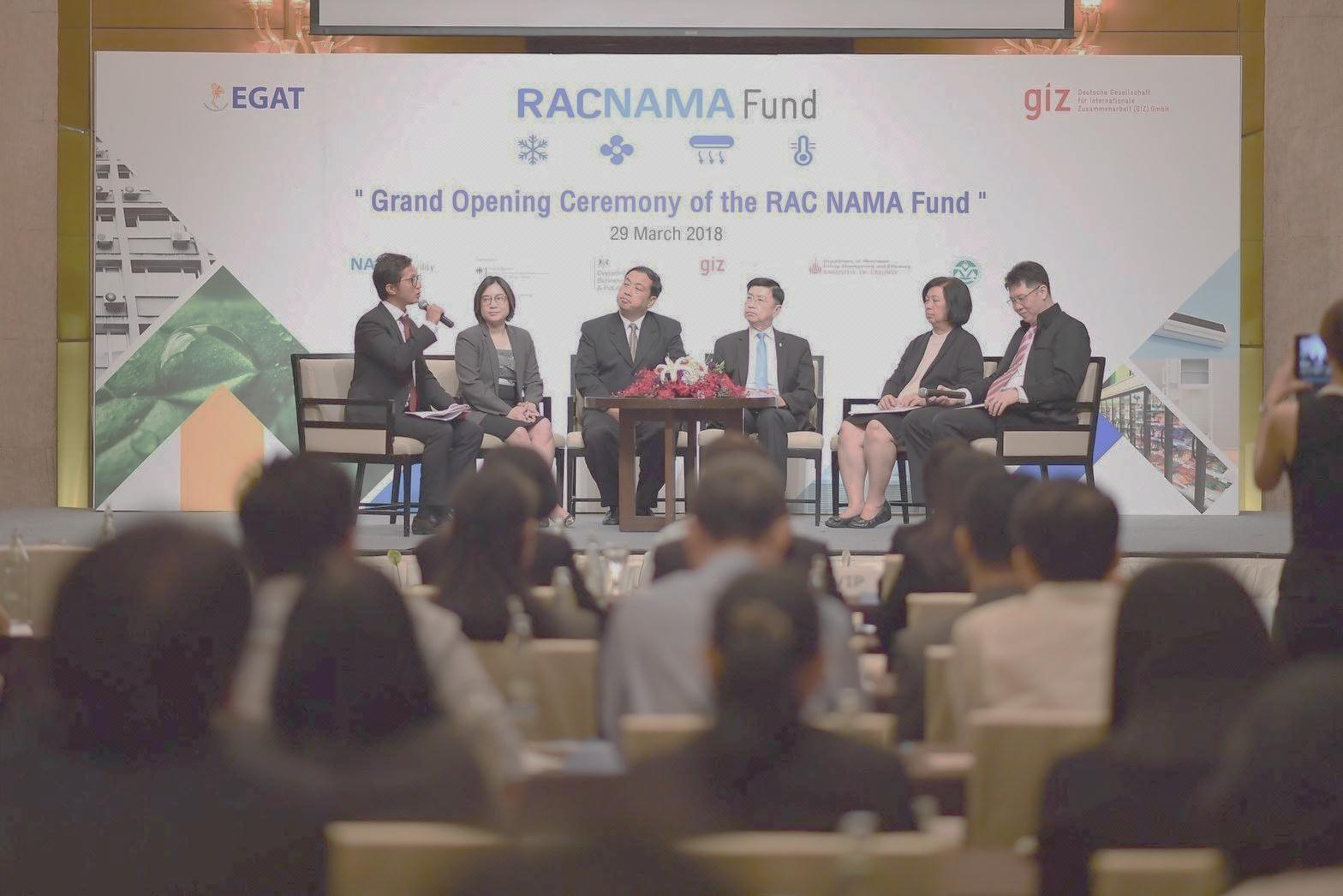 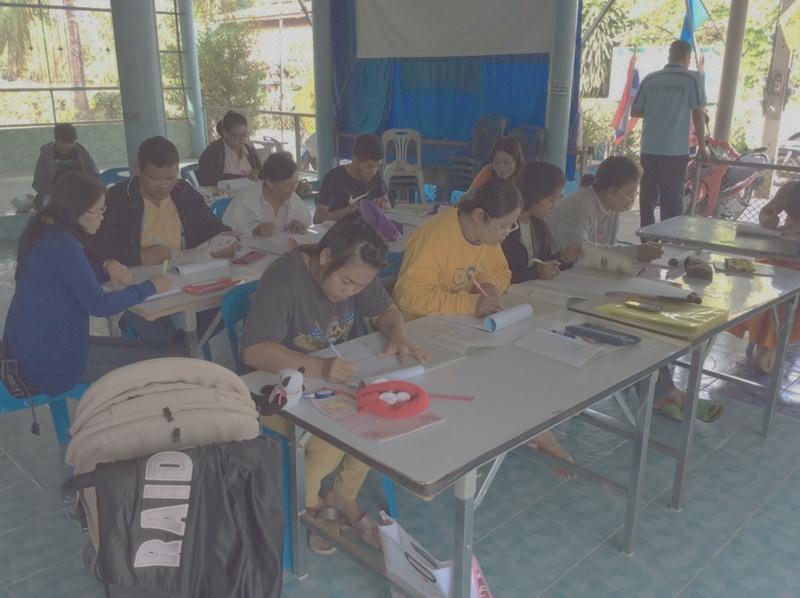 ๓. ยุทธศาสตร์การพัฒนาและเสริมสร้างศักยภาพทรัพยากรมนุษย์
             ประเด็นยุทธศาสตร์ :
 ปรับเปลี่ยนค่านิยม ปลูกฝังเรื่องความซื่อสัตย์  วินัย  คุณธรรม  จริยธรรม
 พัฒนาศักยภาพคนทุกช่วงอายุ
 ปรับเปลี่ยนระบบการเรียนรู้ให้มีประสิทธิภาพเพื่อเอื้อต่อการพัฒนา
 สร้างอาชีพ และระบบสนับสนุนสำหรับผู้ที่มีความสามารถผ่านกลไกต่างๆตามความเหมาะสม
 พัฒนาระบบบริการสุขภาพให้ทันสมัย
 สร้างสภาพแวดล้อมให้เอื้อต่อการพัฒนา และเสริมสร้างศักยภาพทรัพยากรมนุษย์
 เสริมสร้างศักยภาพการกีฬาเพื่อรองรับการเติบโตของอุตสาหกรรมกีฬา
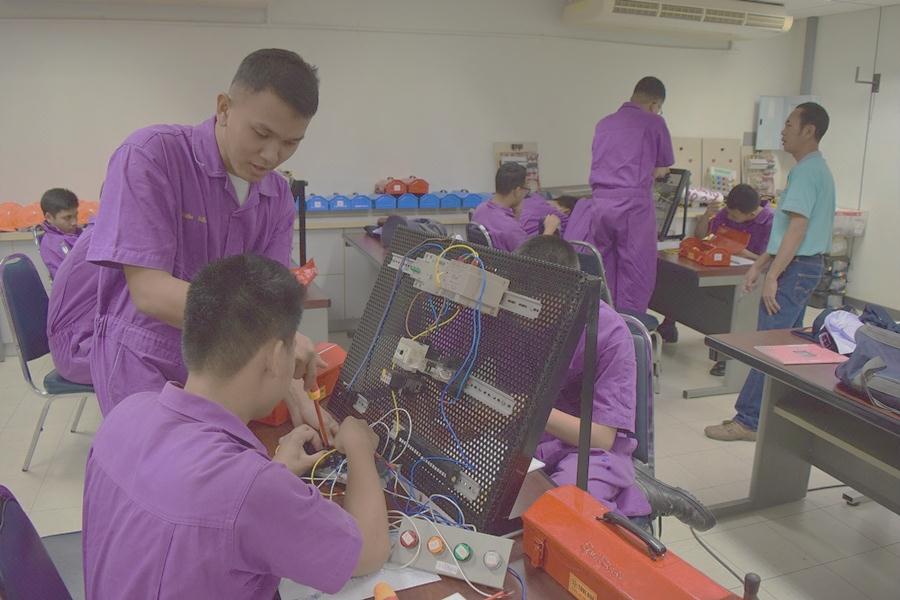 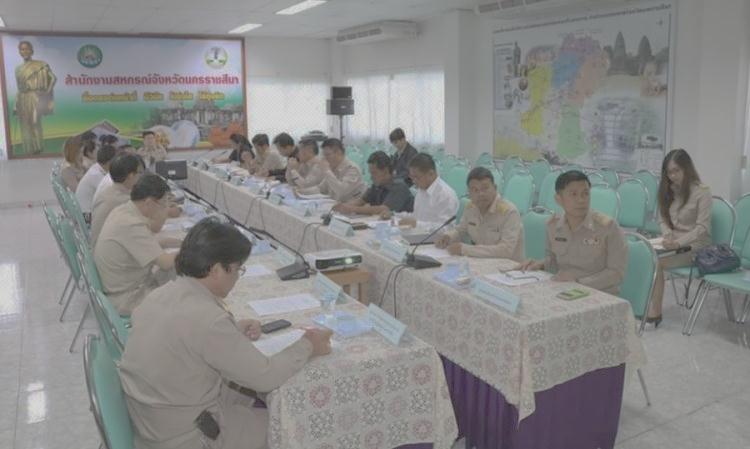 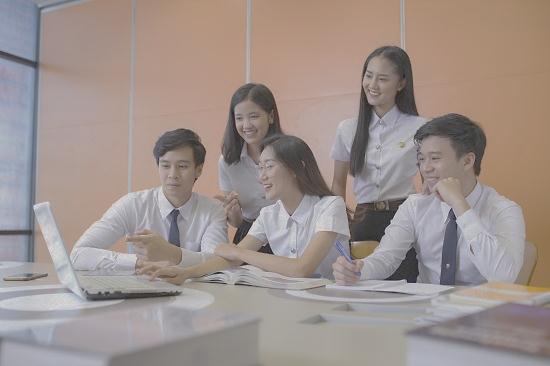 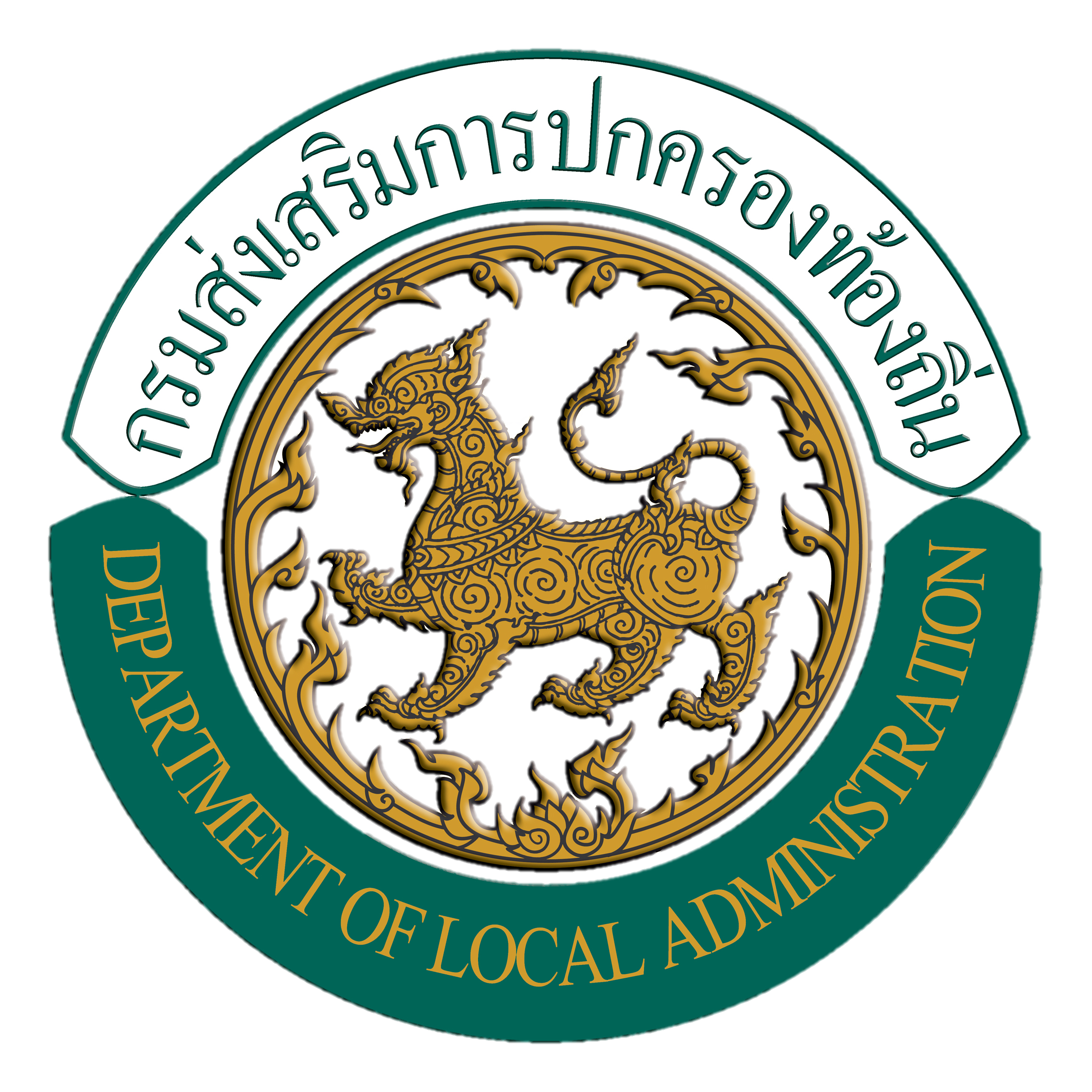 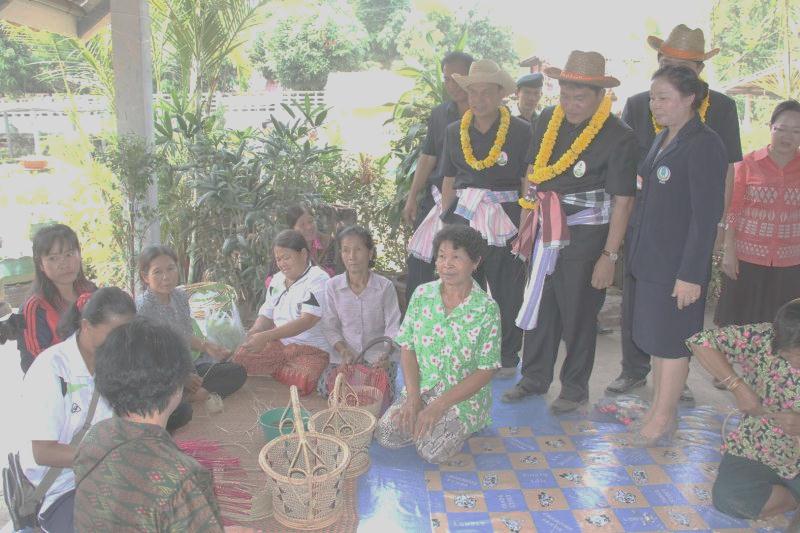 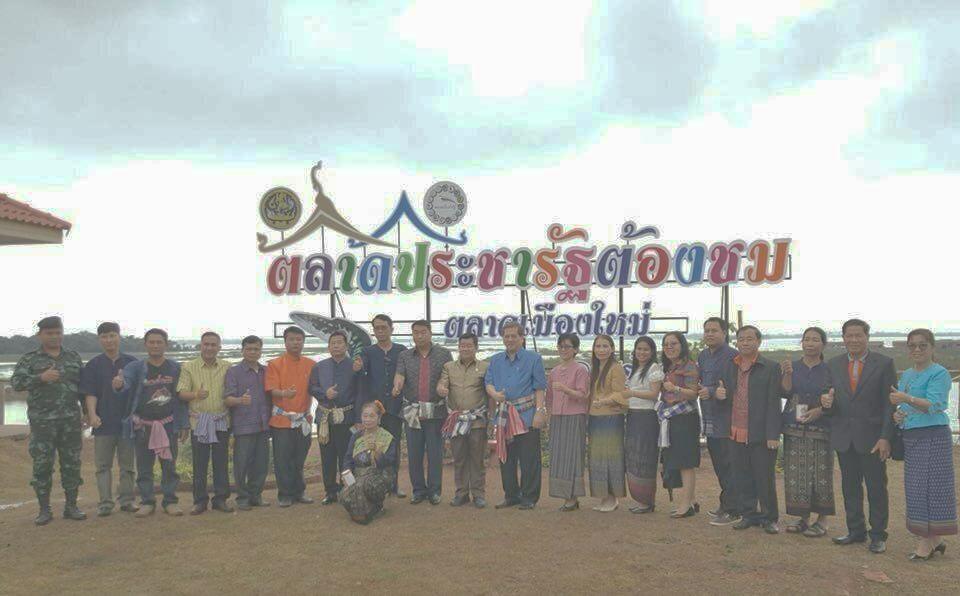 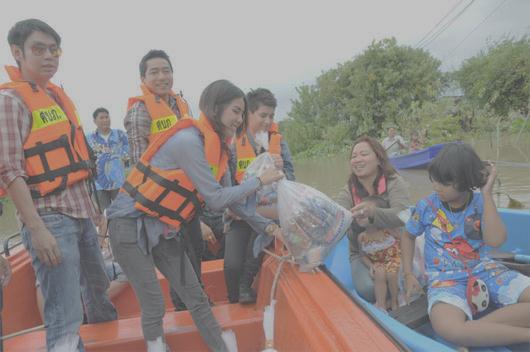 ๔. ยุทธศาสตร์ด้านการสร้างโอกาส และความเสมอภาคทางสังคม
                                 ประเด็นยุทธศาสตร์ :
 ลดความเหลื่อมล้ำ  สร้างความเป็นธรรม ในทุกมิติ
 พัฒนาศูนย์กลางความเจริญทางเศรษฐกิจของแต่ละกลุ่มจังหวัดในมิติต่างๆบนพื้นฐานเทคโนโลยี และนวัตกรรม
 สร้างสังคมเข้มแข็งที่แบ่งปัน  ไม่ทอดทิ้งกัน และมีคุณธรรม
 เสริมสร้างศักยภาพของชุมชนท้องถิ่นในการพึ่งตนเอง และจัดการตนเอง
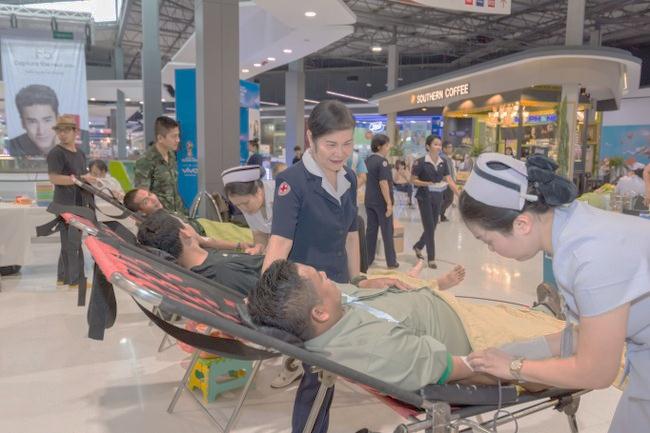 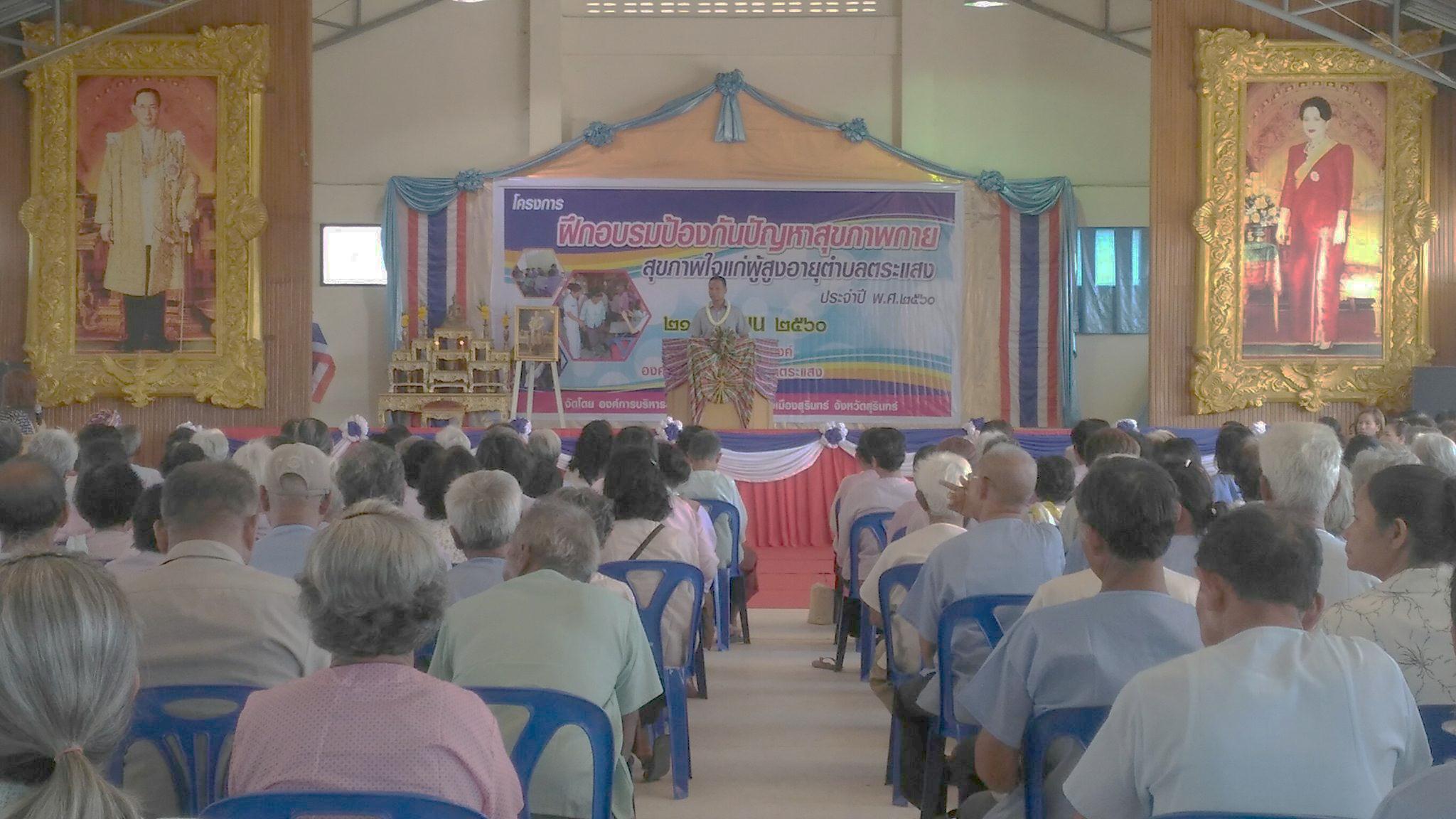 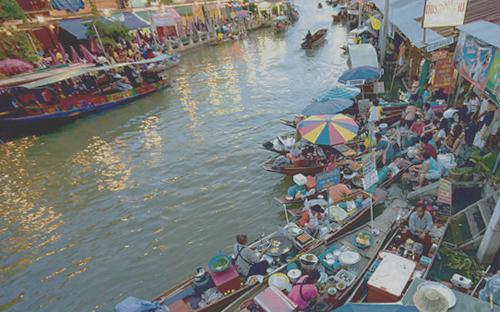 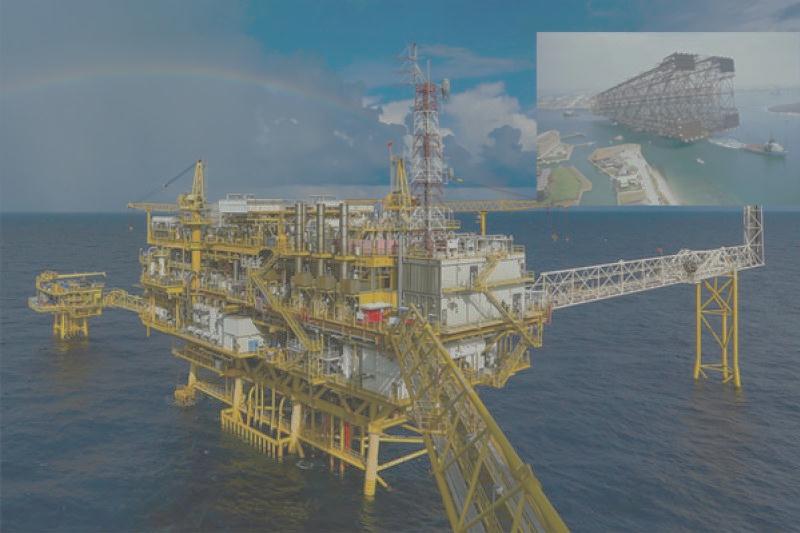 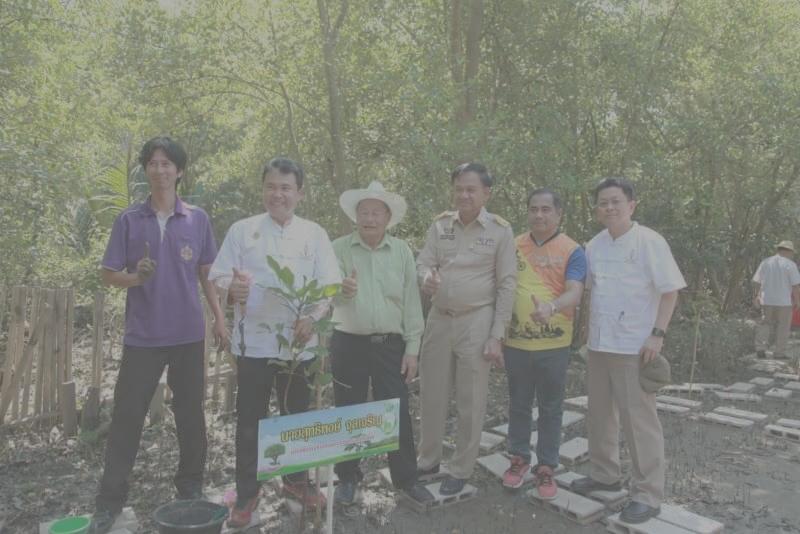 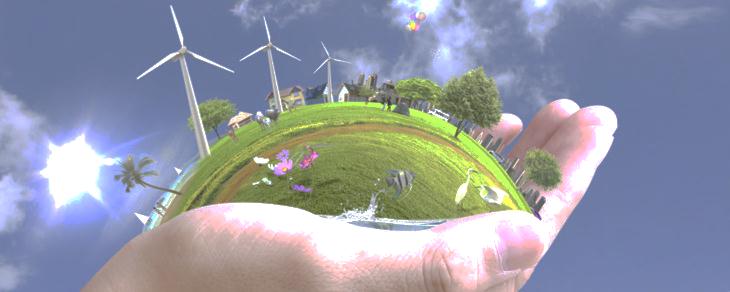 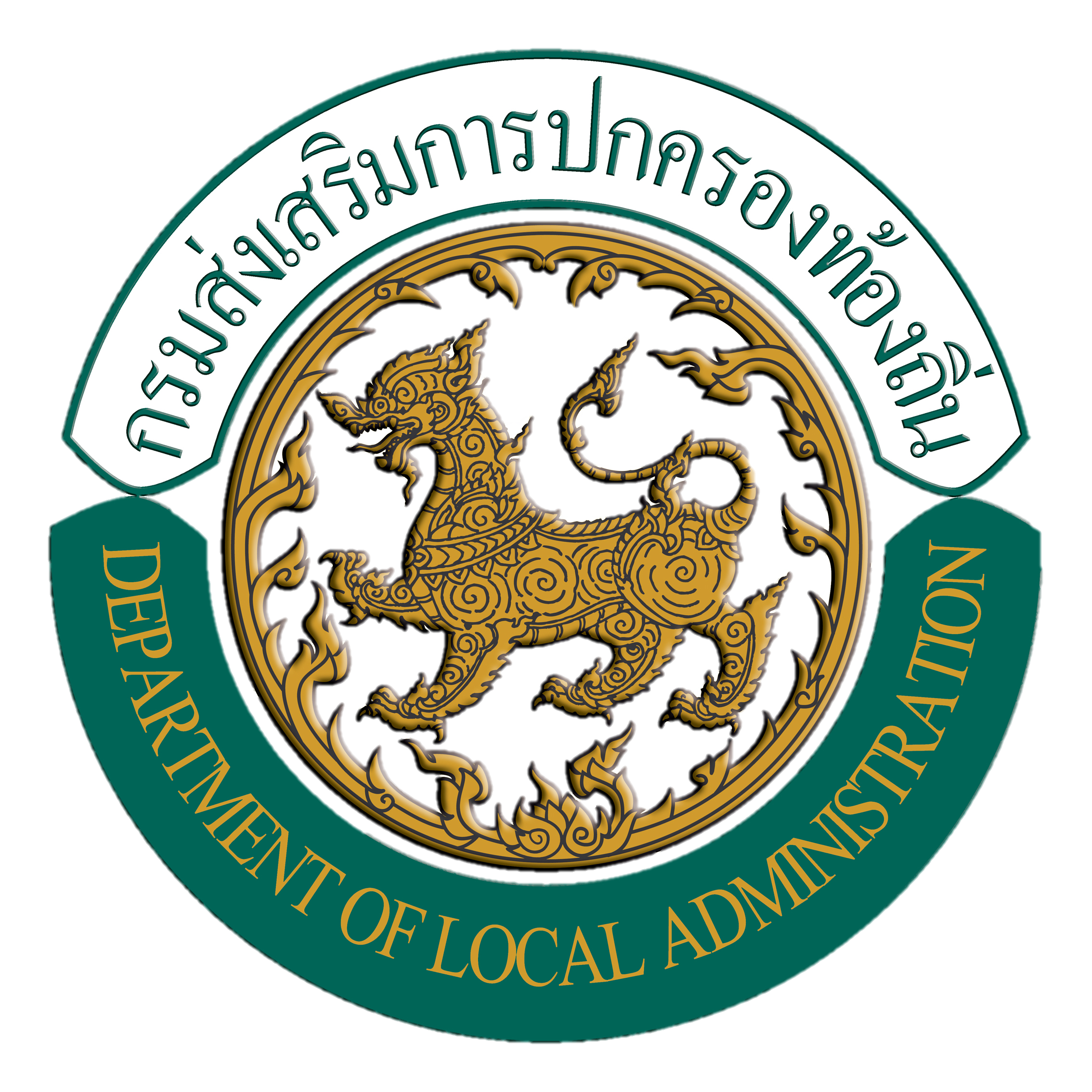 ๕. ยุทธศาสตร์ด้านการสร้างการเติบโตบนคุณภาพชีวิตที่เป็นมิตรกับสิ่งแวดล้อม
                 ประเด็นยุทธศาสตร์ :
สร้างการเติบโตอย่างยั่งยืนบนสังคมเศรษฐกิจสีเขียว
สร้างการเติบโตอย่างยั่งยืนบนสังคมเศรษฐกิจภาคทะเล
 สร้างการเติบโตอย่างยั่งยืน บนสังคมเศรษฐกิจที่เป็นมิตรต่อสภาพภูมิอากาศ
 พัฒนาพื้นที่เมือง  ชนบท เกษตรกรรมและอุตสาหกรรมเชิงนิเวศ มุ่งเน้นความเป็นเมืองที่เติบโต
 พัฒนาความมั่นคงทางน้ำ พลังงาน และเกษตร ที่เป็นมิตรต่อสิ่งแวดล้อม
 ยกระดับกระบวนทัศน์ด้านทรัพยากรธรรมชาติบนหลักของธรรมาภิบาล เพื่อกำหนดอนาคตประเทศ
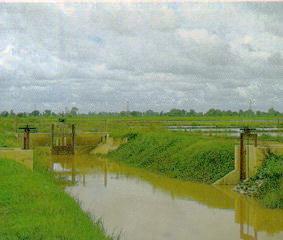 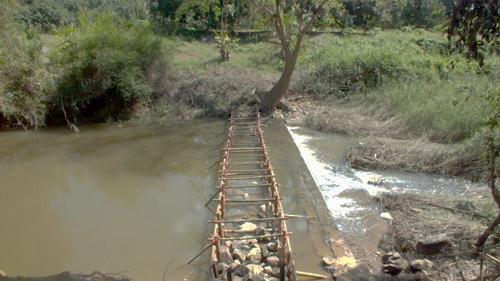 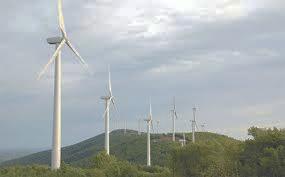 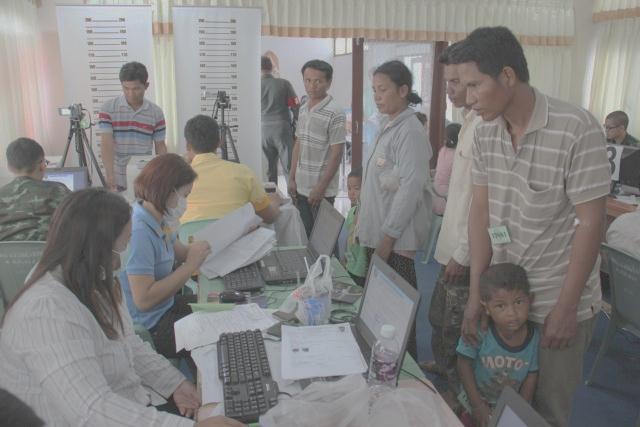 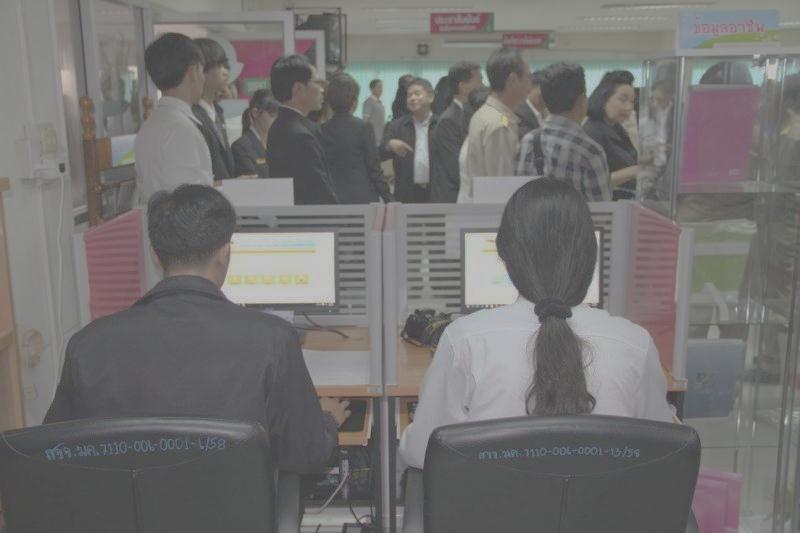 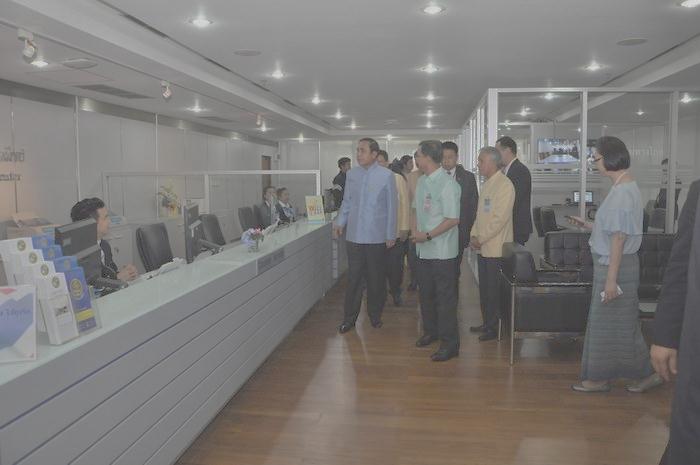 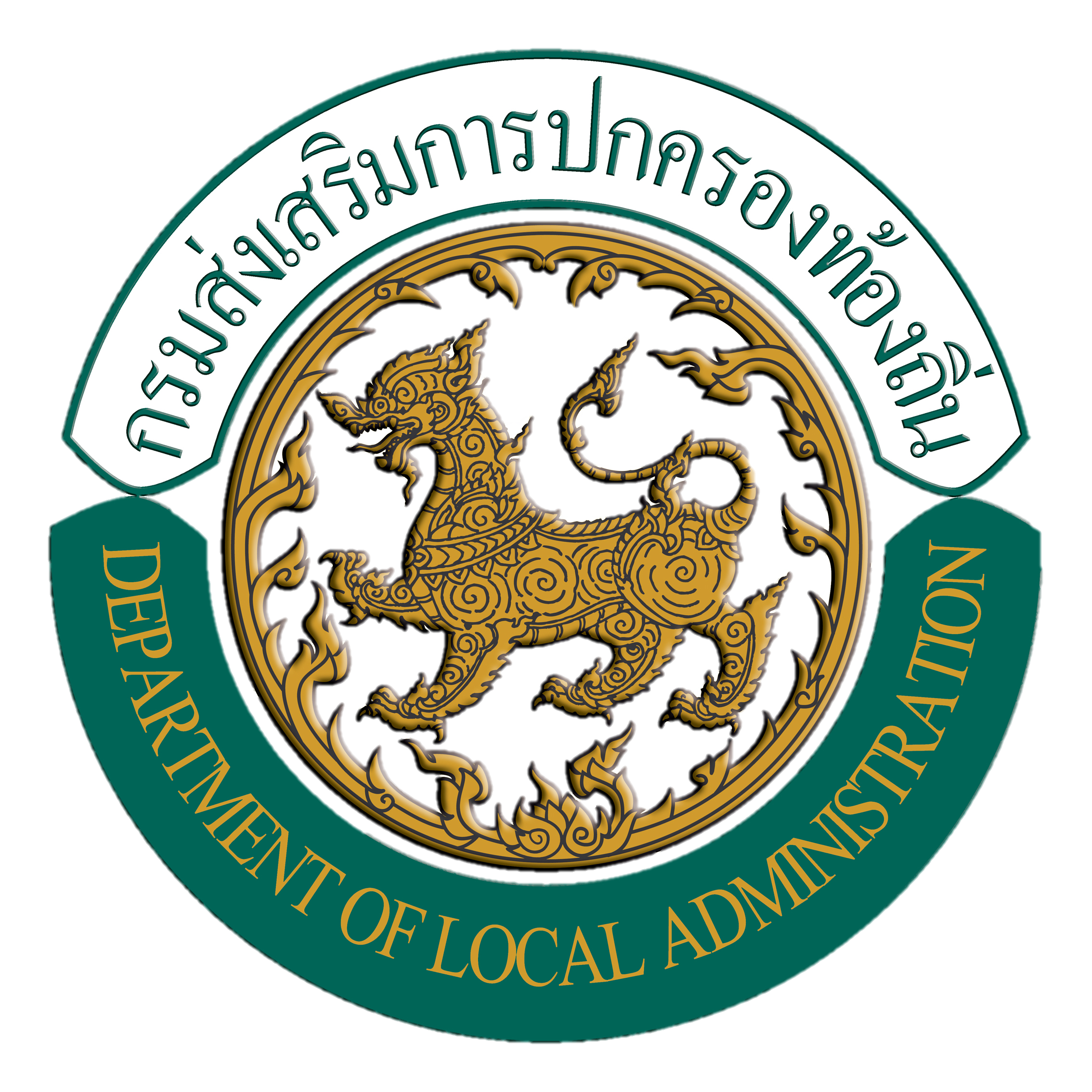 ๖. ยุทธศาสตร์ด้านการปรับสมดุล และพัฒนาระบบการบริหารจัดการภาครัฐ
                     ประเด็นยุทธศาสตร์ :
 ยึดประชาชนเป็นศูนย์กลาง ตอบสนองความต้องการ ให้บริการอย่างโปร่งใส
 ใช้ยุทธศาสตร์ชาติเป็นกลไกขับเคลื่อนการพัฒนาประเทศ
 ส่งเสริมการกระจายอำนาจให้องค์กรปกครองส่วนท้องถิ่นมีอิสระมากขึ้น
 ภาครัฐมีความทันสมัย
 บุคลากรมีความสามารถสูง และเป็นมืออาชีพ
ภาครัฐทุกภาคส่วนร่วมต่อต้านการทุจริต
มีกฎหมายเท่าที่จำเป็น และบังคับใช้อย่างมีประสิทธิภาพ
ส่งเสริมระบบยุติธรรม เคารพสิทธิมนุษยชน ประชาชนมีความเท่าเทียม
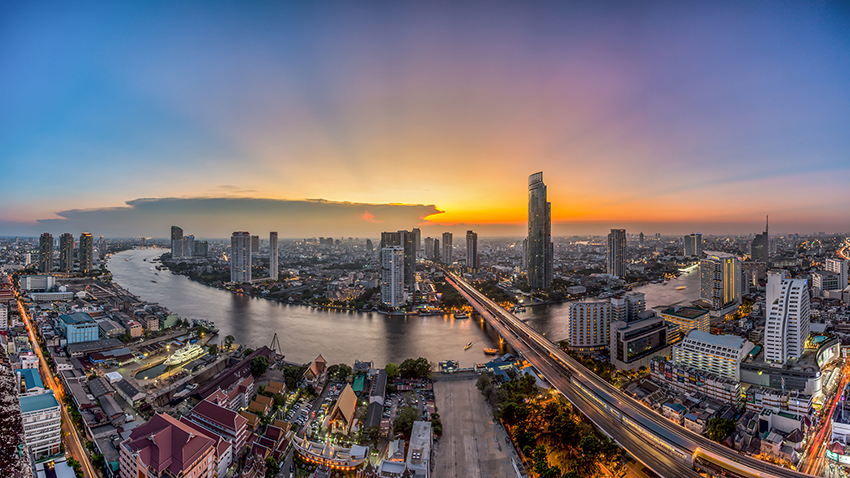 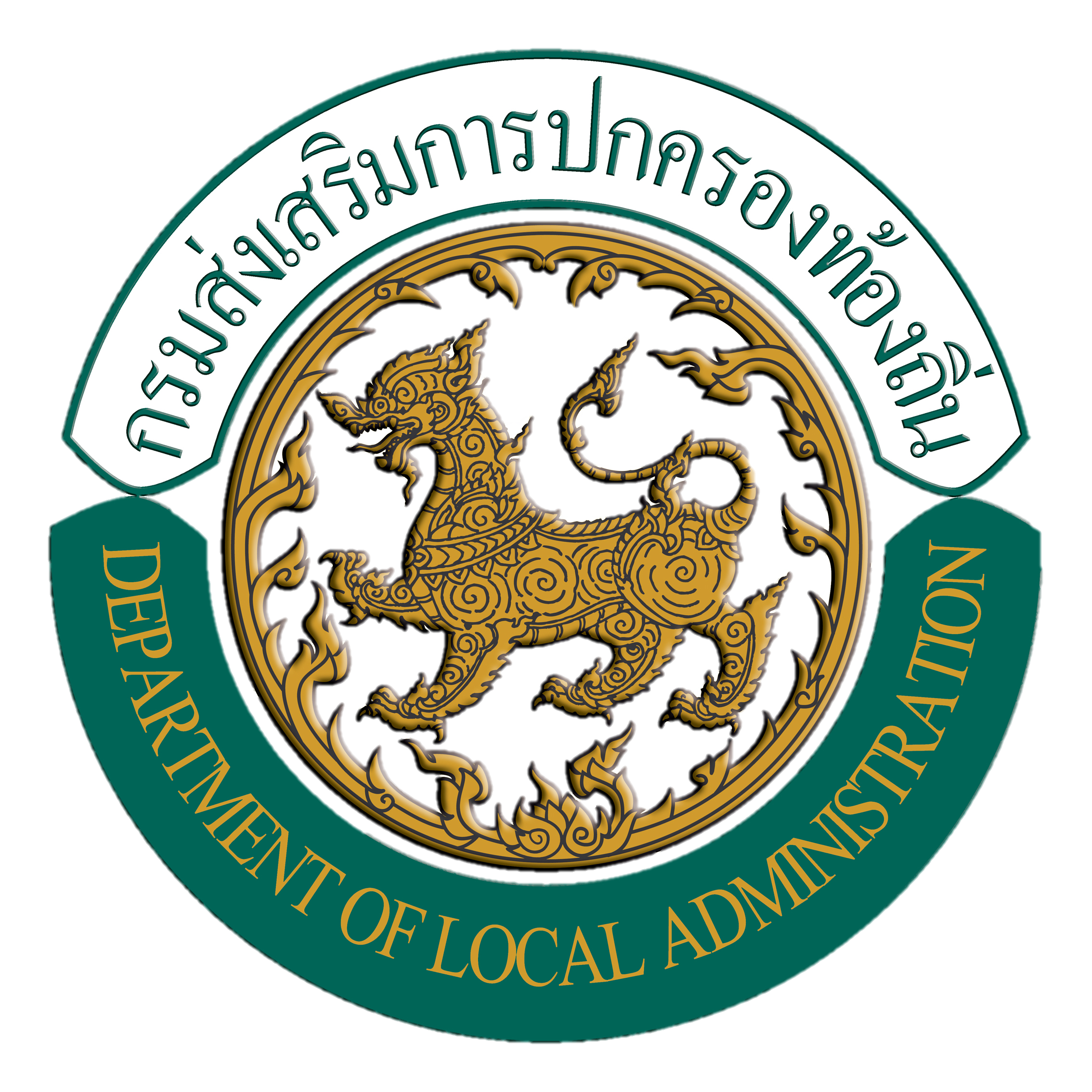 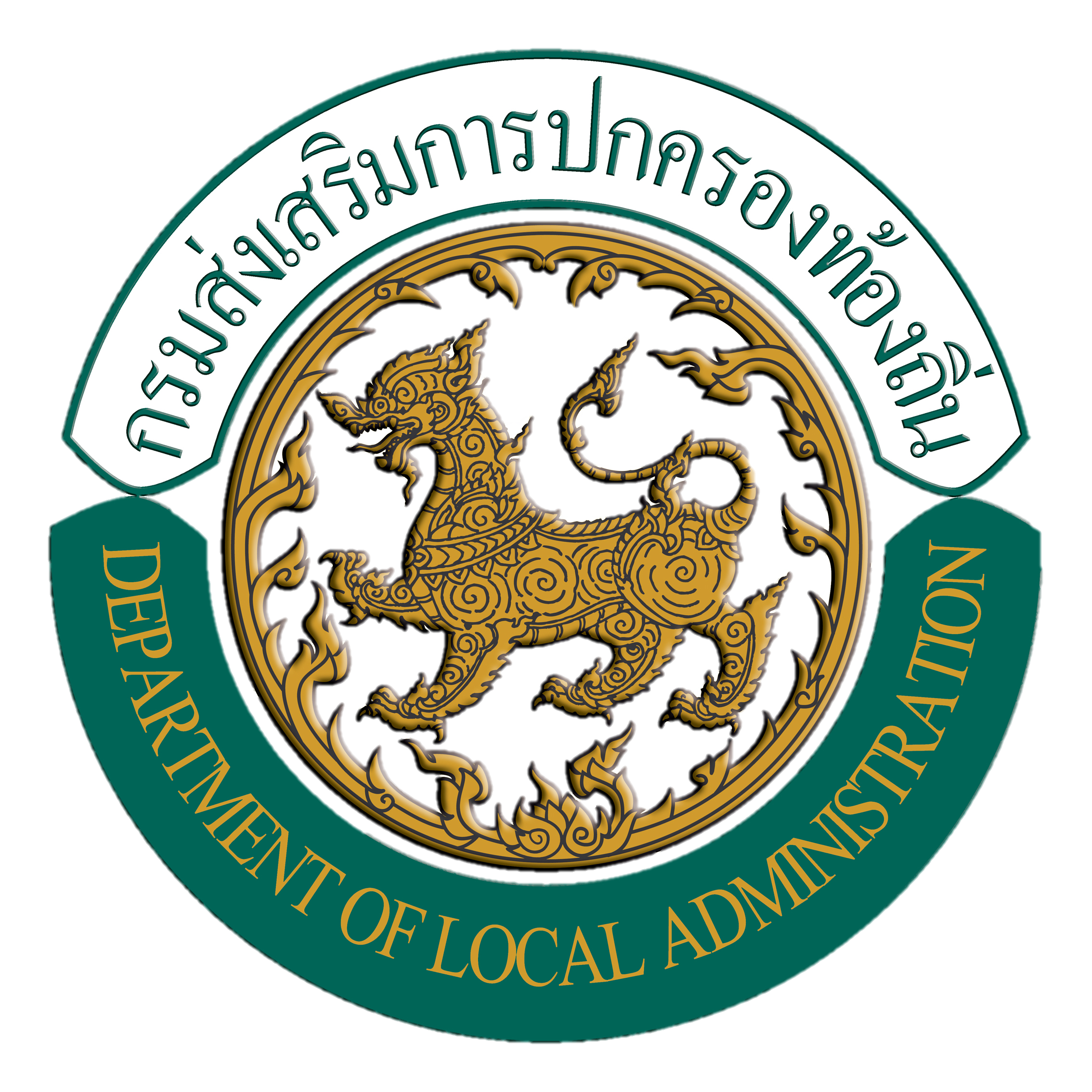 บทสรุป
การกำหนดให้มี “ยุทธศาสตร์ชาติ” เพื่อเป็นยุทธศาสตร์ในการพัฒนาประเทศในระยะยาว พร้อมกับการปฏิรูปและการพัฒนาระบบและกลไกการบริหารราชการแผ่นดินในการขับเคลื่อนยุทธศาสตร์ ให้สามารถนำไปสู่การปฏิบัติอย่างจริงจังจะช่วยยกระดับคุณภาพของประเทศไทยในทุกภาคส่วนและนำพา ประเทศไทยให้หลุดพ้นหรือบรรเทาความรุนแรงของสภาพปัญหาที่เกิดขึ้นในปัจจุบัน ทั้งปัญหาความมั่นคง ปัญหาทางเศรษฐกิจ ปัญหาความเหลื่อมล้ำ ปัญหาการทุจริตคอร์รัปชั่น และปัญหาความขัดแย้ง ในสังคม รวมถึงสามารถรับมือ กับภัยคุกคามและบริหารจัดการ กับความเสี่ยงที่จะเกิดขึ้นในอนาคต และสามารถเปลี่ยนผ่านประเทศไทย ไปพร้อมๆ กับการเปลี่ยนแปลงภูมิทัศน์ใหม่ของโลกได้ ซึ่งจะทำให้ ประเทศไทย ยังคงรักษาบทบาทสำคัญ ในเวทีโลก สามารถดำรงรักษาความเป็นชาติ ที่มีความมั่นคง ทางเศรษฐกิจ สังคม และวัฒนธรรม และคนไทยในประเทศมีความอยู่ดีมีสุข อย่างถ้วนหน้ากัน